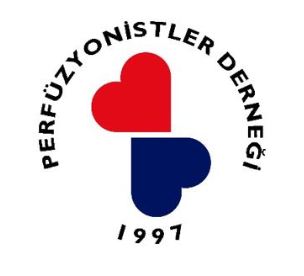 Perfüzyonistler Derneği 
5. Perfüzyon Sempozyumu


Ahmet Ali ÇOBAN
Perfüzyonistler Derneği Başkanı
Titanic Lara / ANTALYA
  8/10 Kasım  2019
[Speaker Notes: Kıymetli Hocalarım Sevgili meslektaşlarım, değerli katılımcılar]
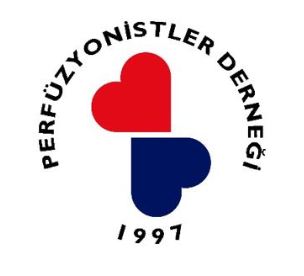 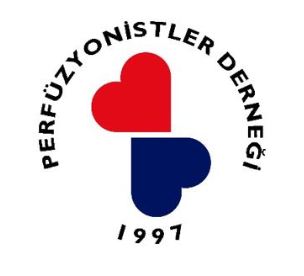 www.perfuzyon.org.tr
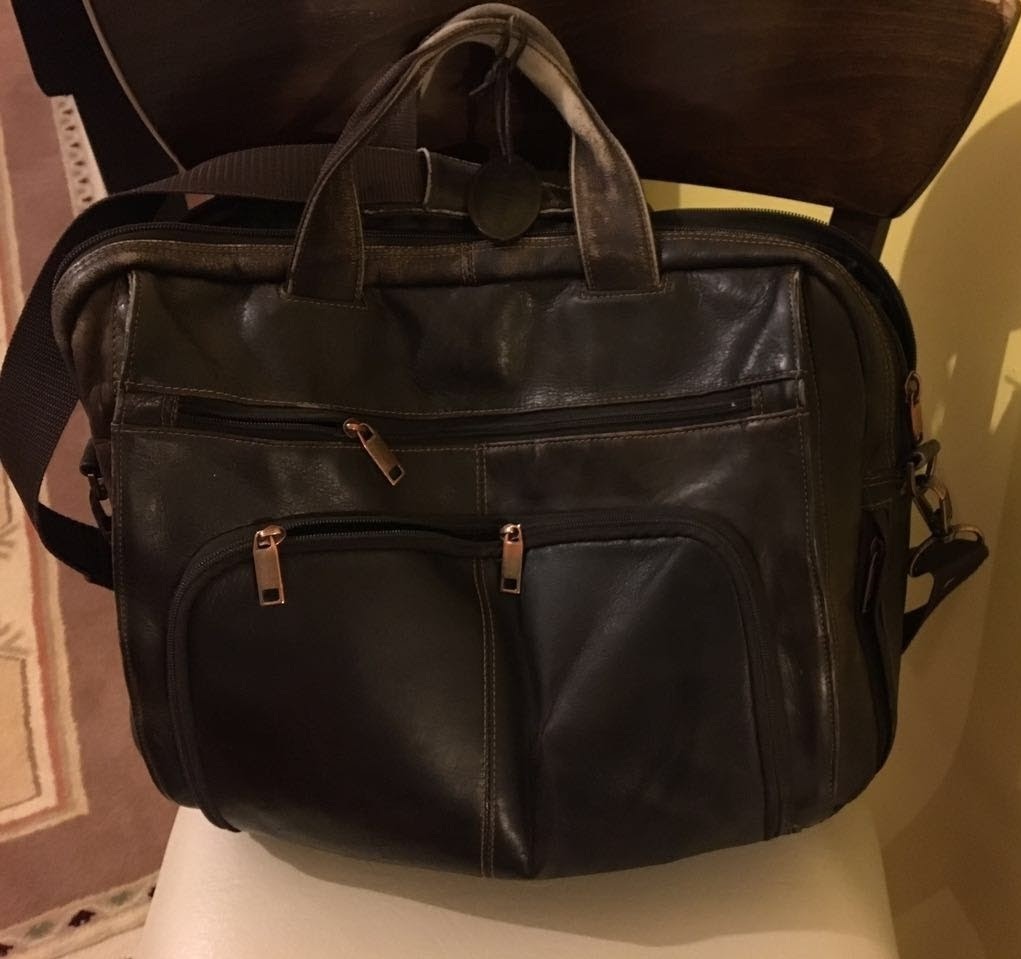 PERFÜZYONİSTLER
DERNEĞİ
[Speaker Notes: son bir kaç yıldır yapmış olduğumuz faaliyetleri kısaca anlatmak istiyorum… bu çanta hepinizin bildiği tamer sarının taşıdığı çanta..]
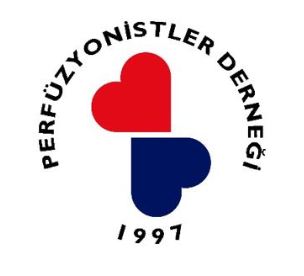 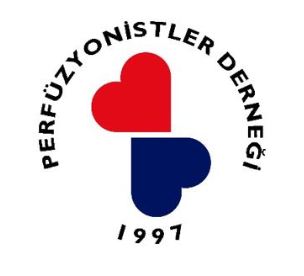 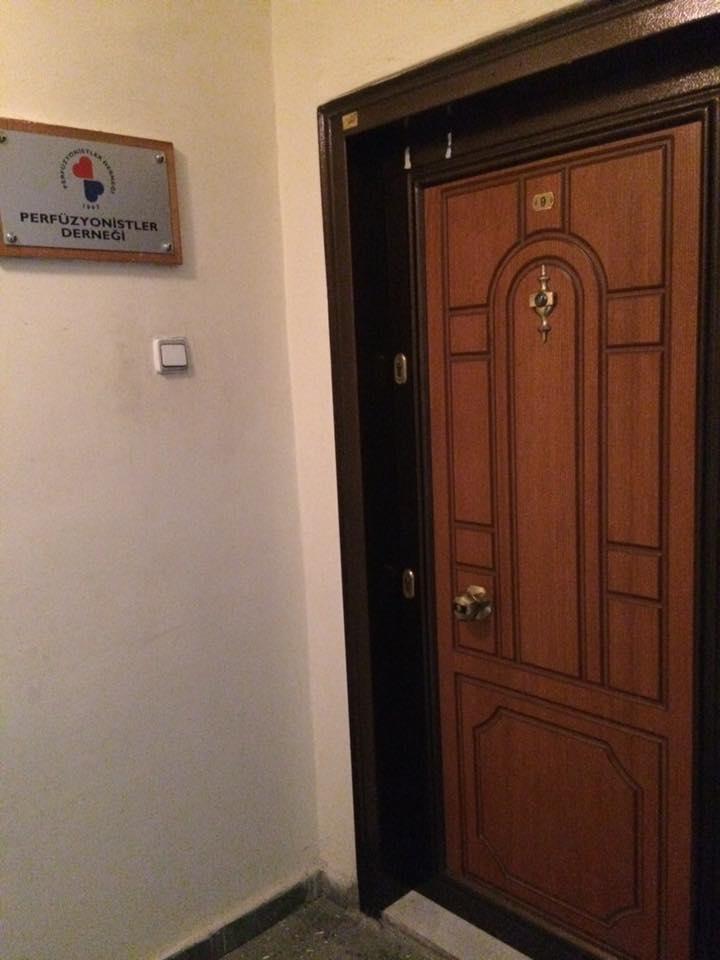 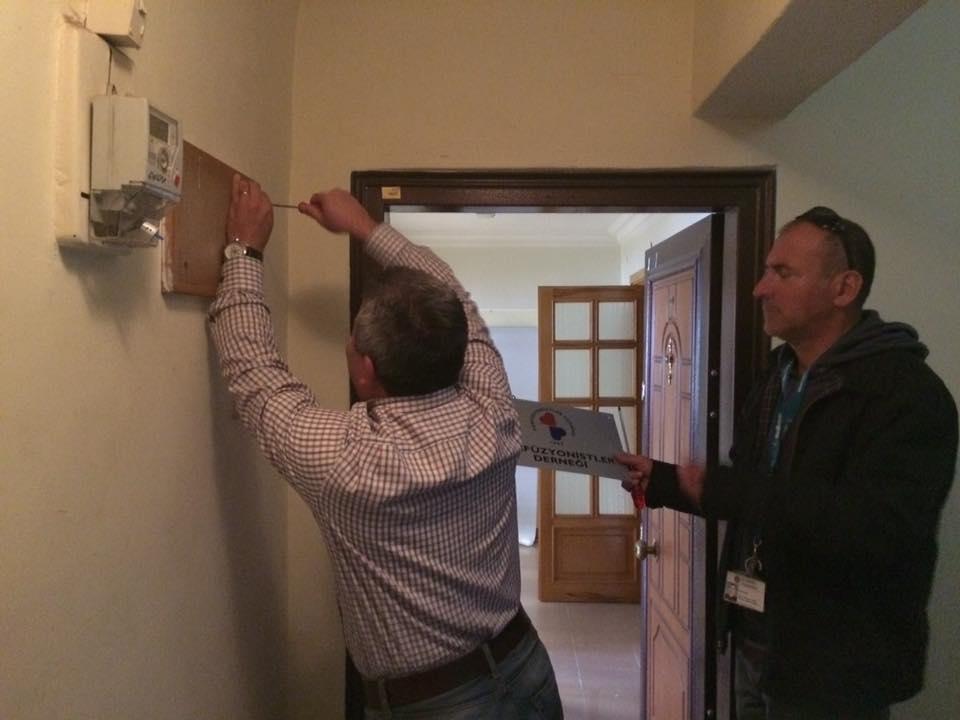 24 Eylül 2016 ANKARA
PERFÜZYONİSTLER
DERNEĞİ
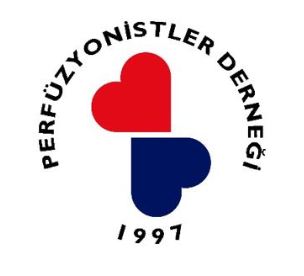 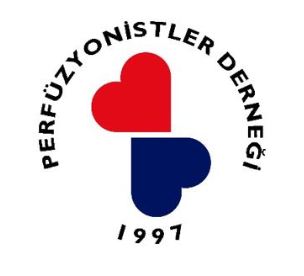 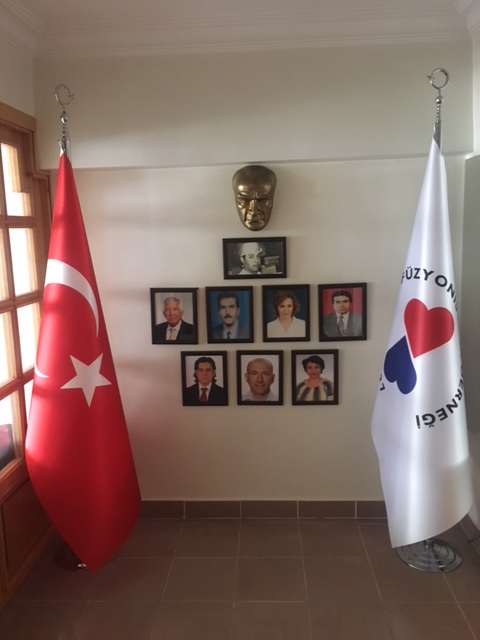 PERFÜZYONİSTLER
DERNEĞİ
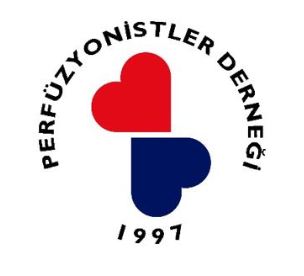 Dernek Merkezimiz
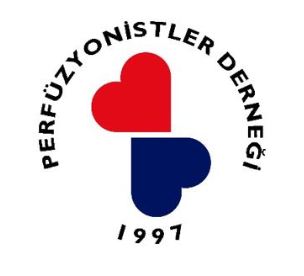 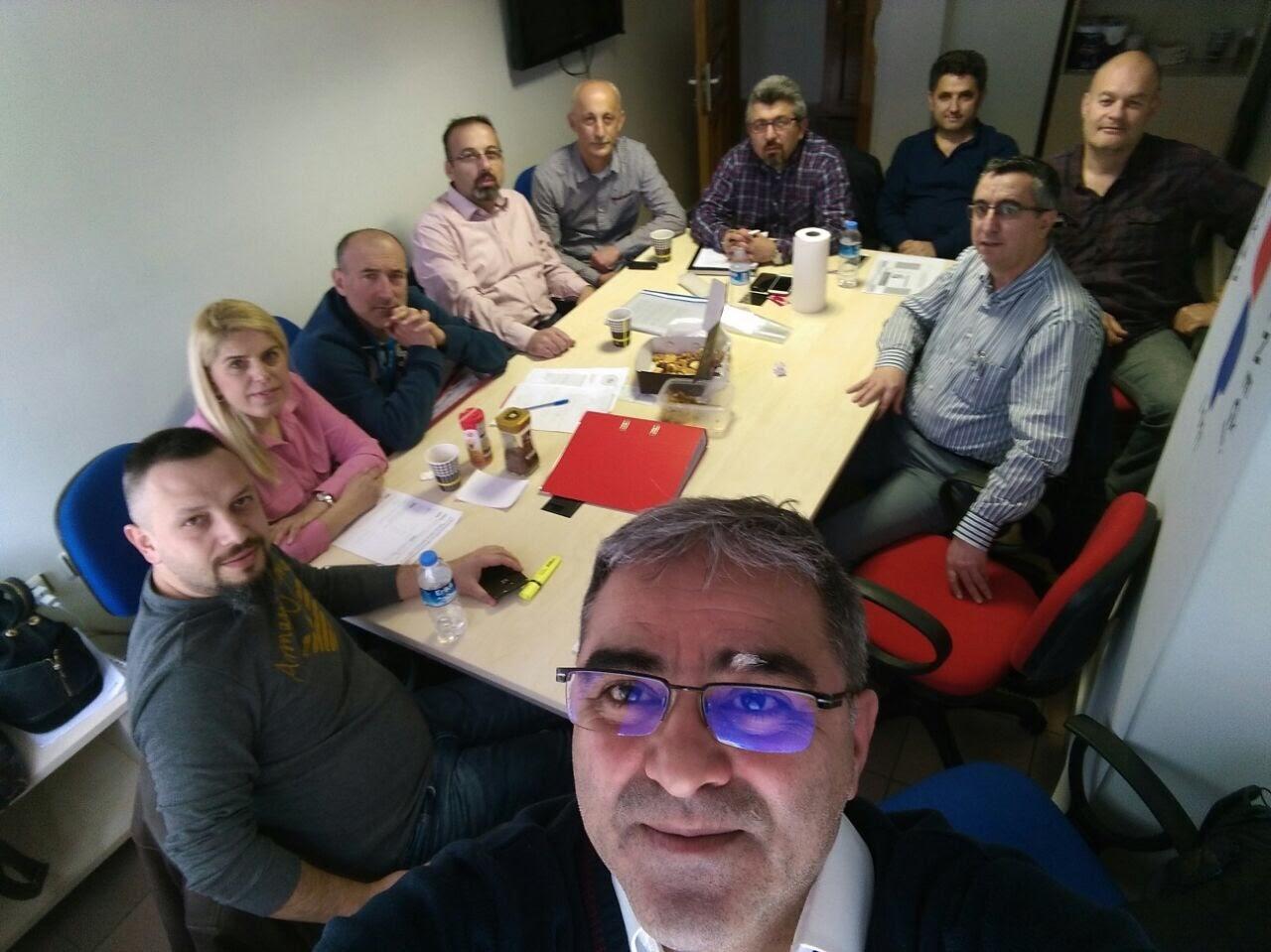 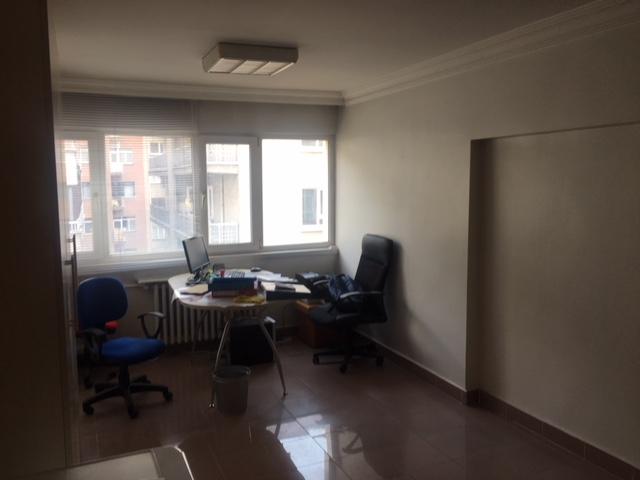 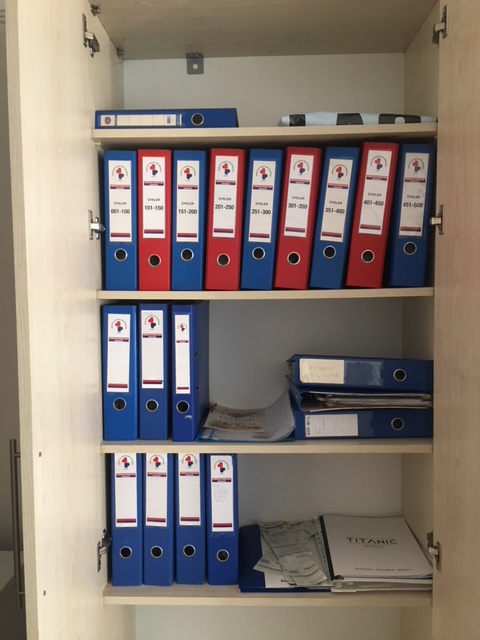 PERFÜZYONİSTLER
DERNEĞİ
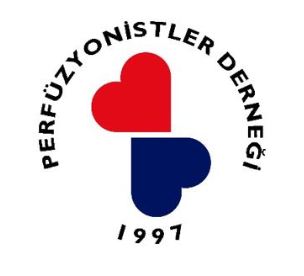 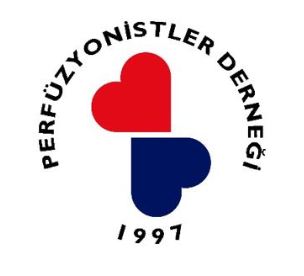 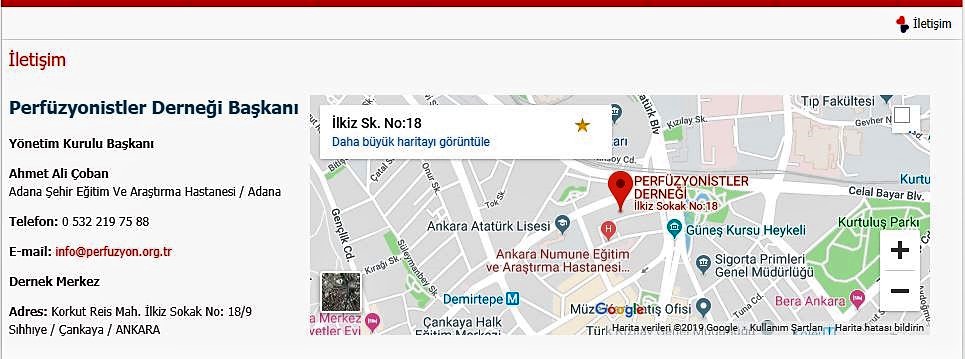 PERFÜZYONİSTLER
DERNEĞİ
[Speaker Notes: ankara da fiziki bir dernek merkezimiz olduğu gibi sanal alemde de bir merkez adımız var]
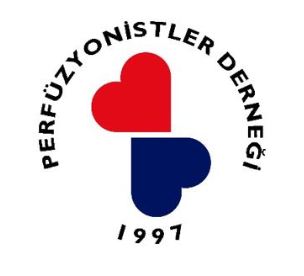 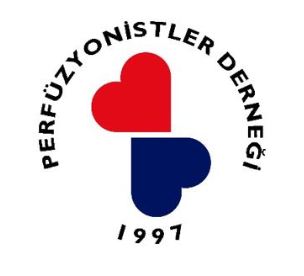 Web Sitemiz
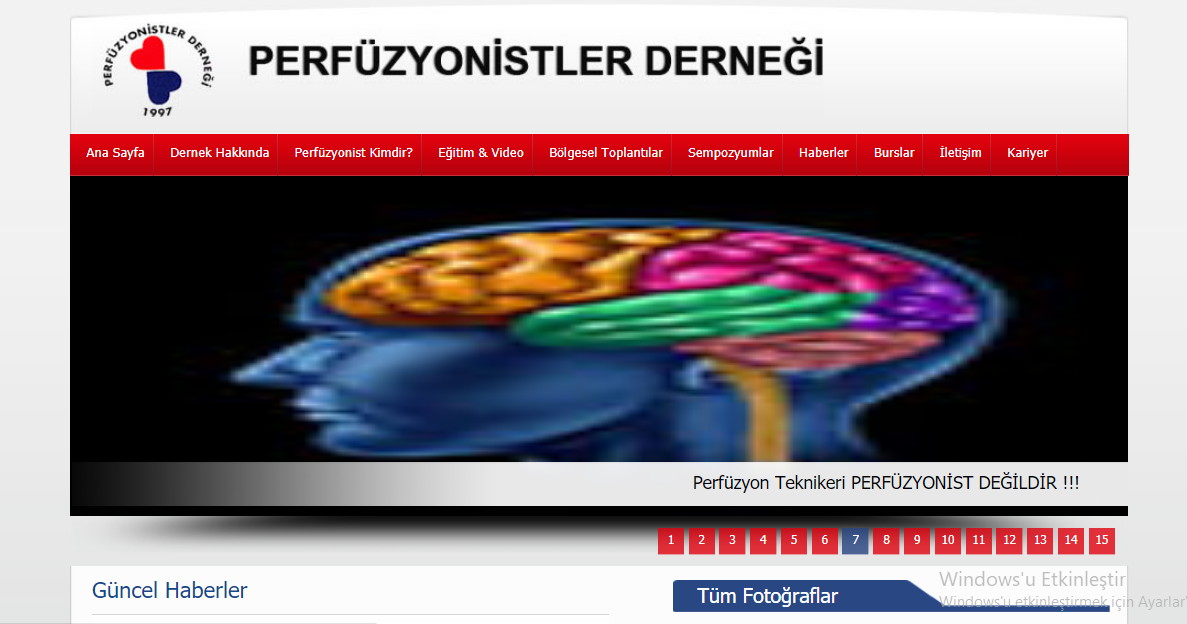 PERFÜZYONİSTLER
DERNEĞİ
[Speaker Notes: sizin de bildiğiniz gbi az sayıda ve ülkemizde dağınık halde bulunmaktayız.. sizlerle daha iyi iletişim kurmak amacıyla ve sizleri bilgilendirmek amcıyla aktif çalışan web sitemiz ..]
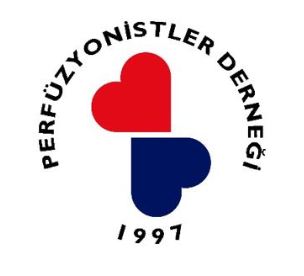 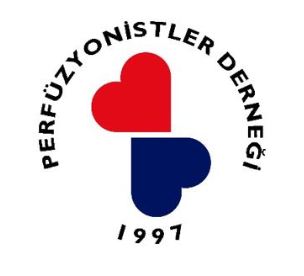 Facebook Sayfamız
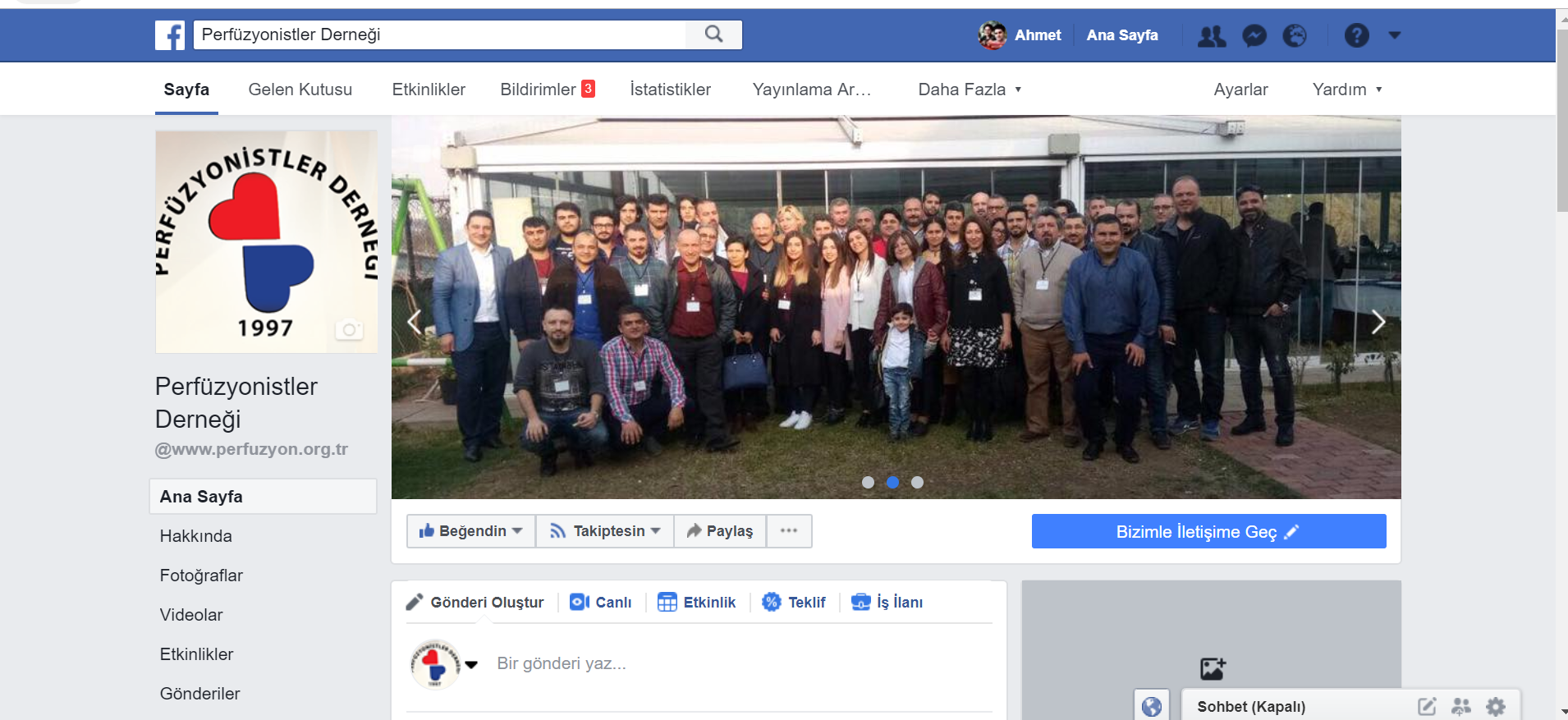 PERFÜZYONİSTLER
DERNEĞİ
[Speaker Notes: facebook sayfamız]
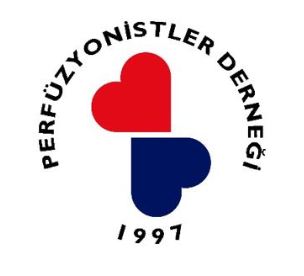 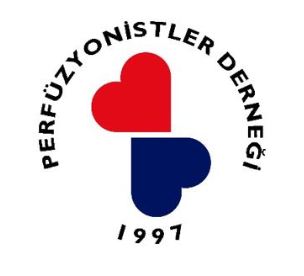 YouTube Kanalımız
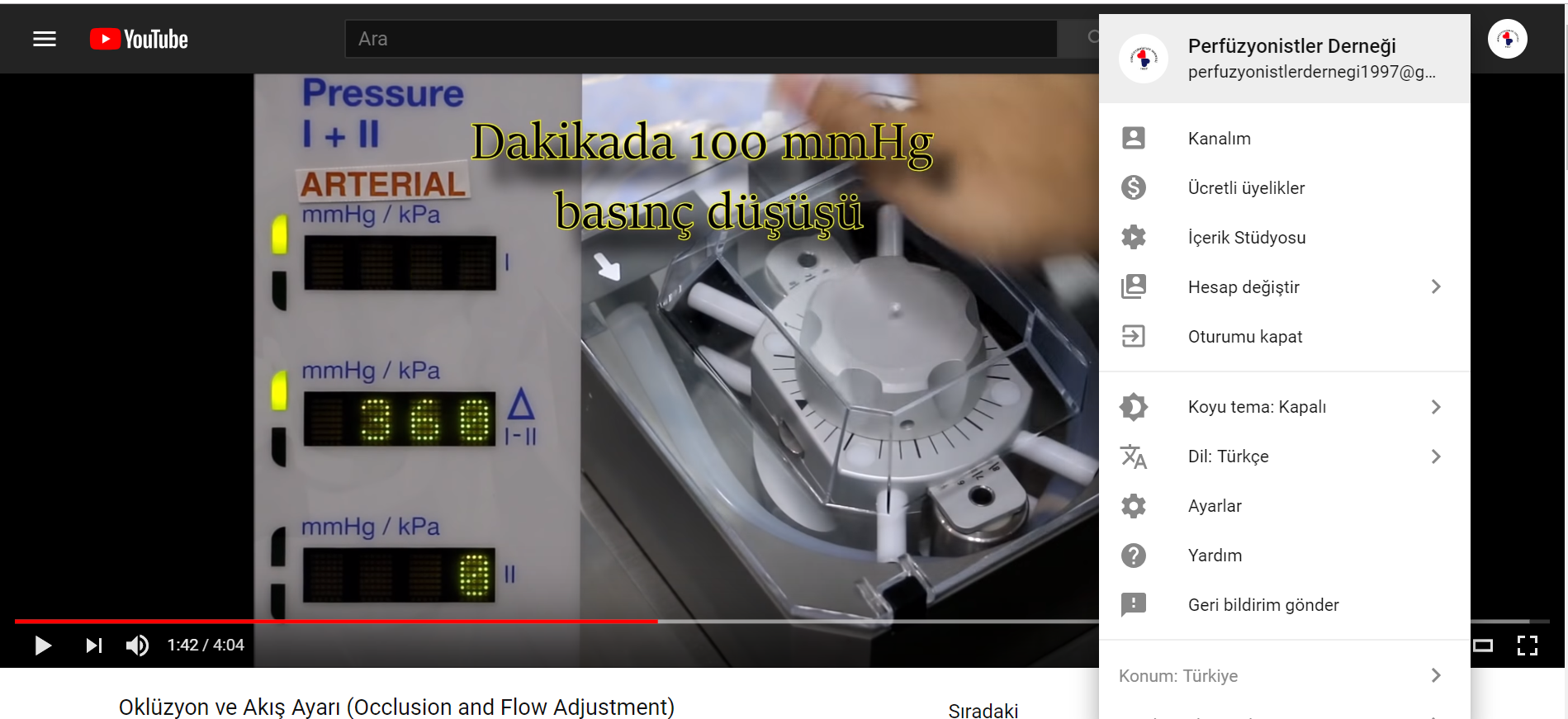 PERFÜZYONİSTLER
DERNEĞİ
[Speaker Notes: youtube kanalımız var. bu kanal ile özellikle perfüzyon lisans ve y. lisans öğrencilerine mesleğe yeni başlayan meslektaşlarımıza ulaşmaya , yardımcı olmaya çalışıyoruz.]
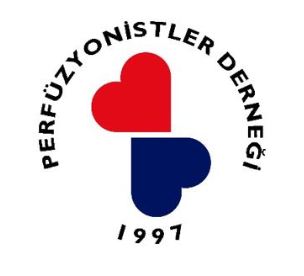 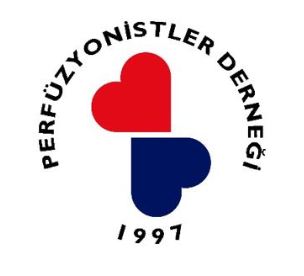 Perfüzyon ve Hemşirelik Dergisi
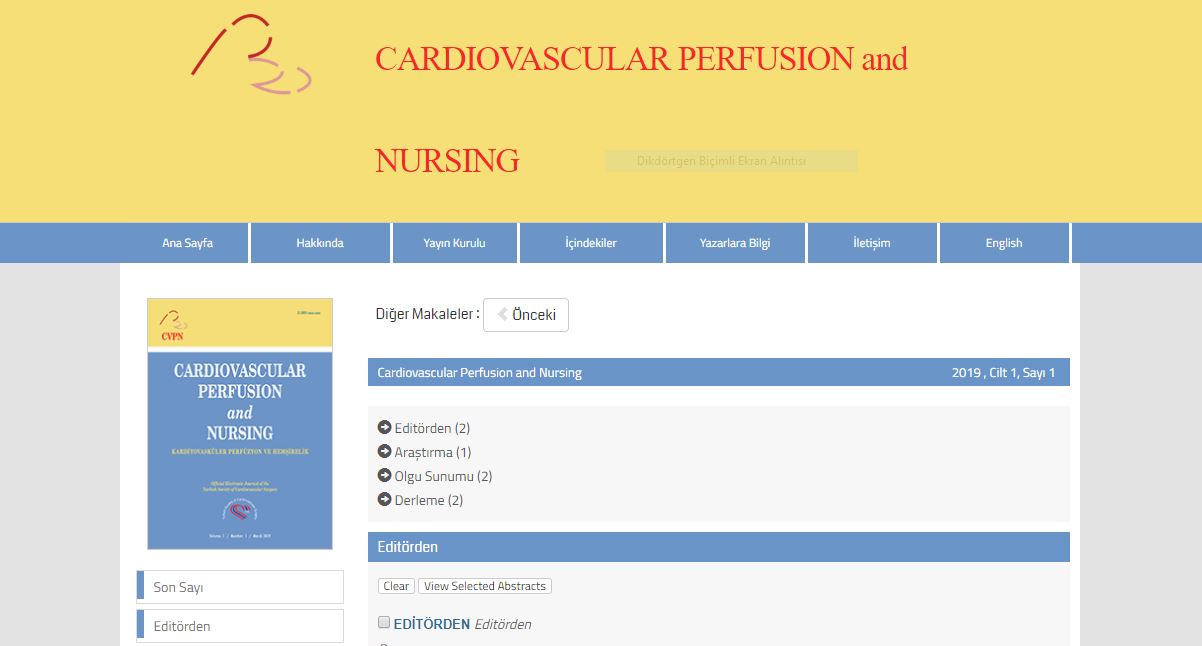 PERFÜZYONİSTLER
DERNEĞİ
[Speaker Notes: youtube kanalımız var]
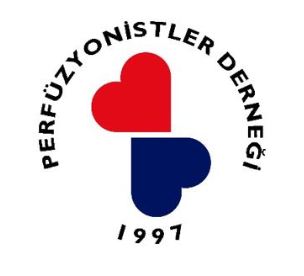 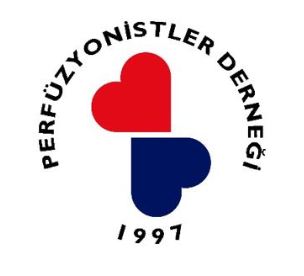 19/Aralık/2016 Pazartesi
Ankara Üniversitesi Tıp Fakültesi
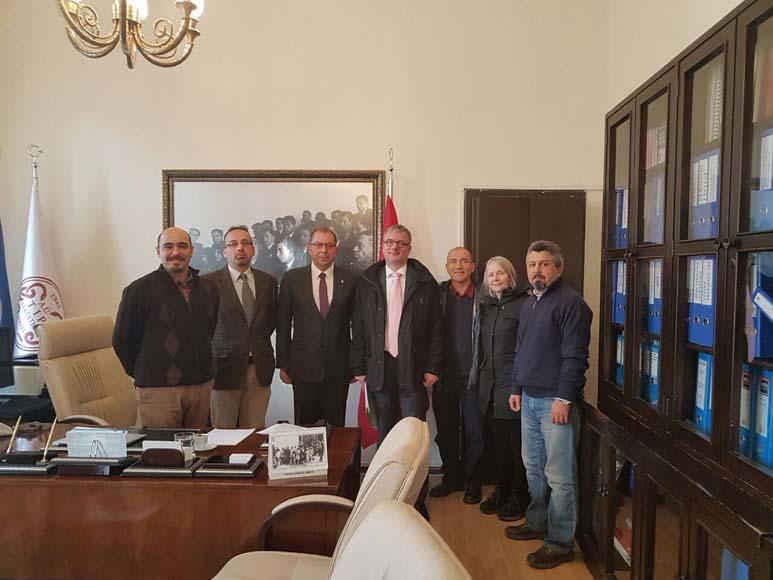 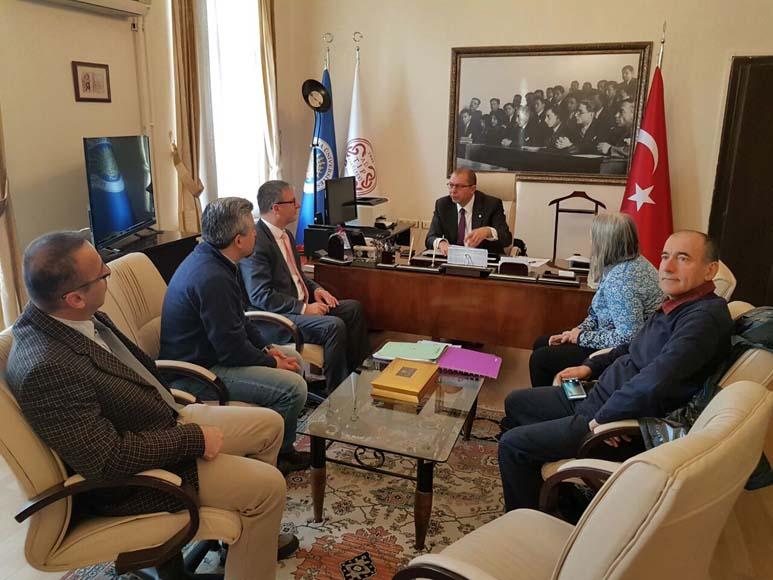 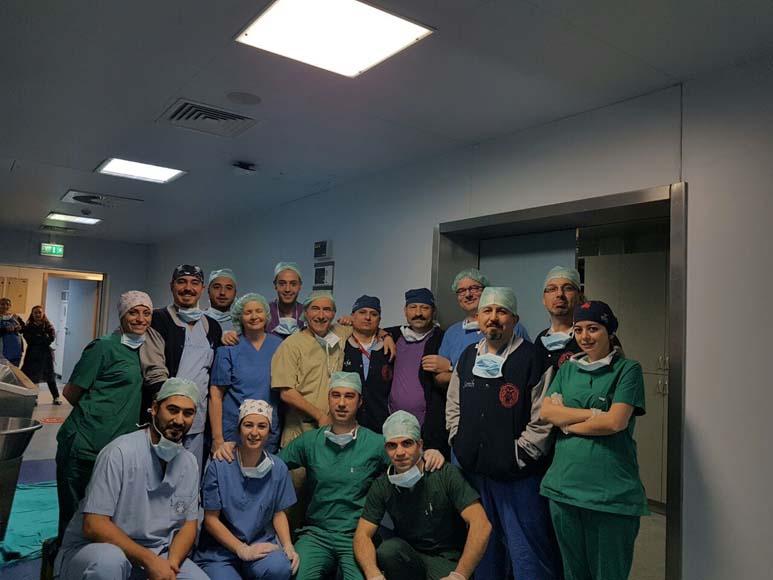 Teşekkürler Prof. Dr. Rüçhan AKAR
PERFÜZYONİSTLER
DERNEĞİ
[Speaker Notes: derneğimizin ve mesleğimizin avrupa perfüzyonistler birliğine entegrasyonu kapsamında .. ülkemizde 2 üniversitenin eğitimi buord  tarafından akredite edildi.]
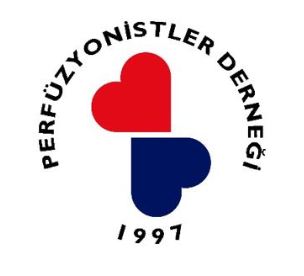 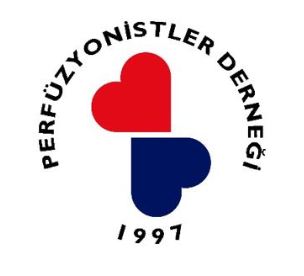 20/Aralık/2016 Salı
9 Eylül Üniversitesi Tıp Fakültesi
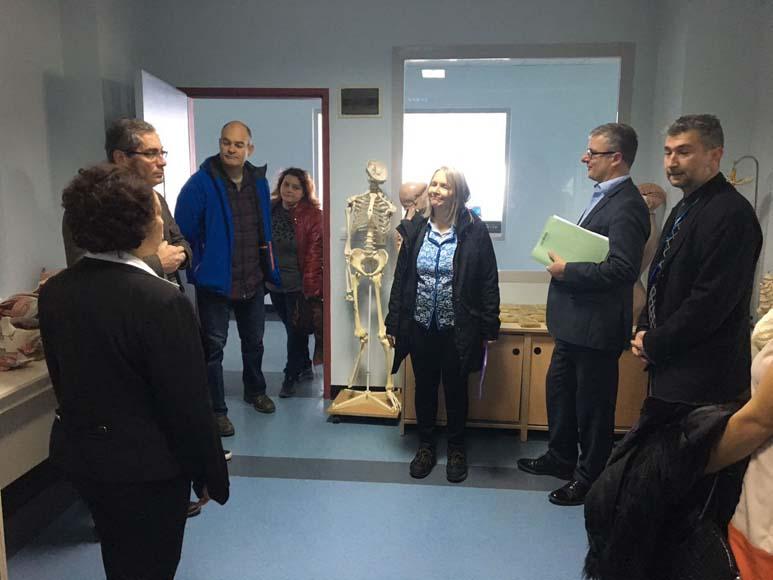 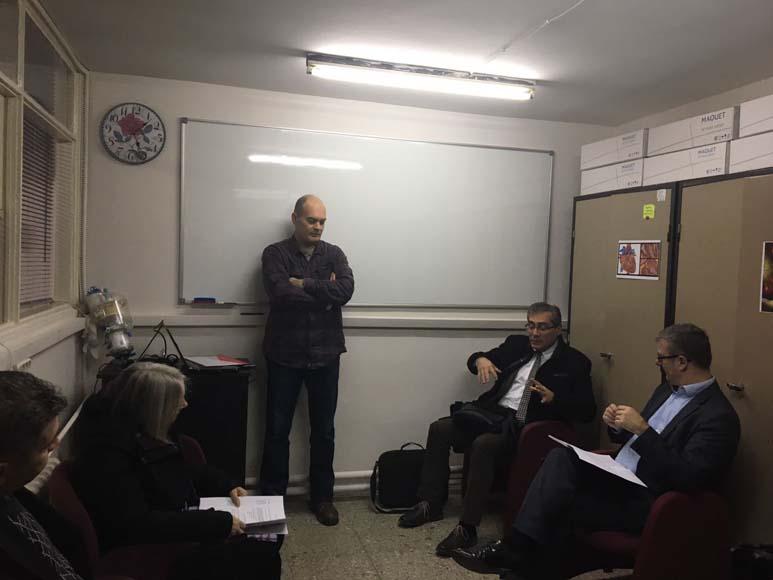 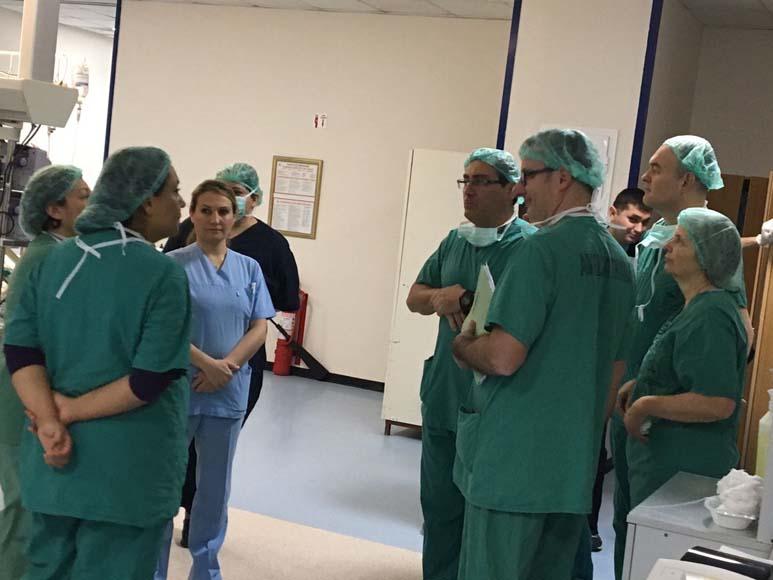 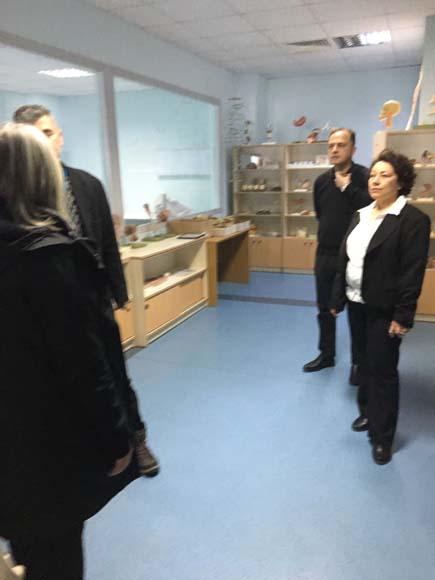 Teşekkürler Prof. Dr. Erdem Erinç Silistreli, Perf. Nuran Ay DERELİ
PERFÜZYONİSTLER
DERNEĞİ
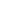 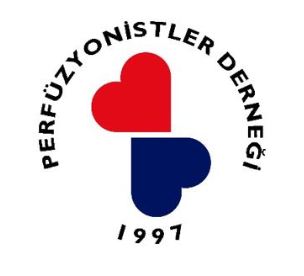 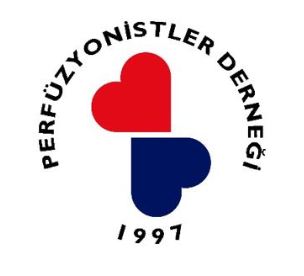 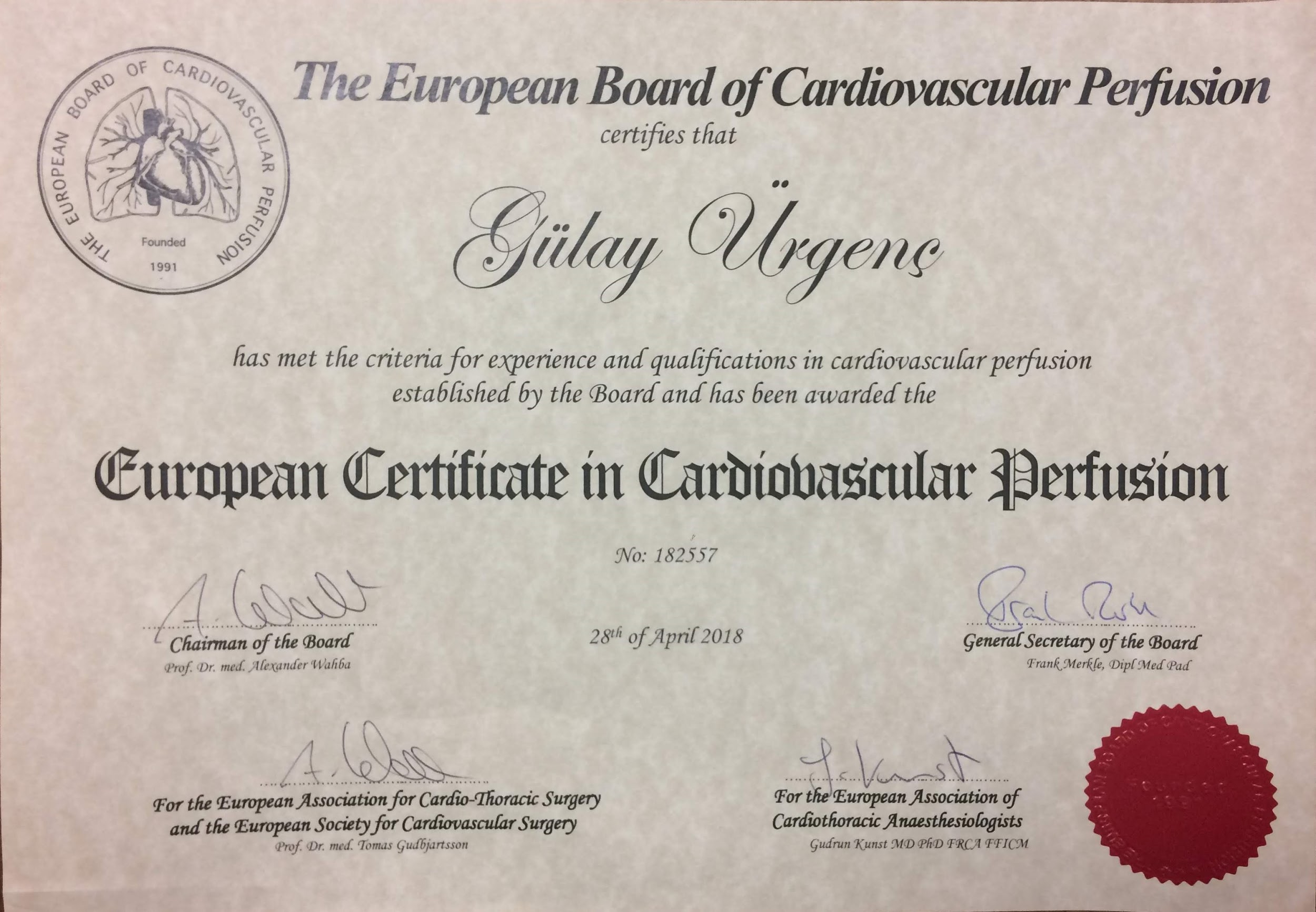 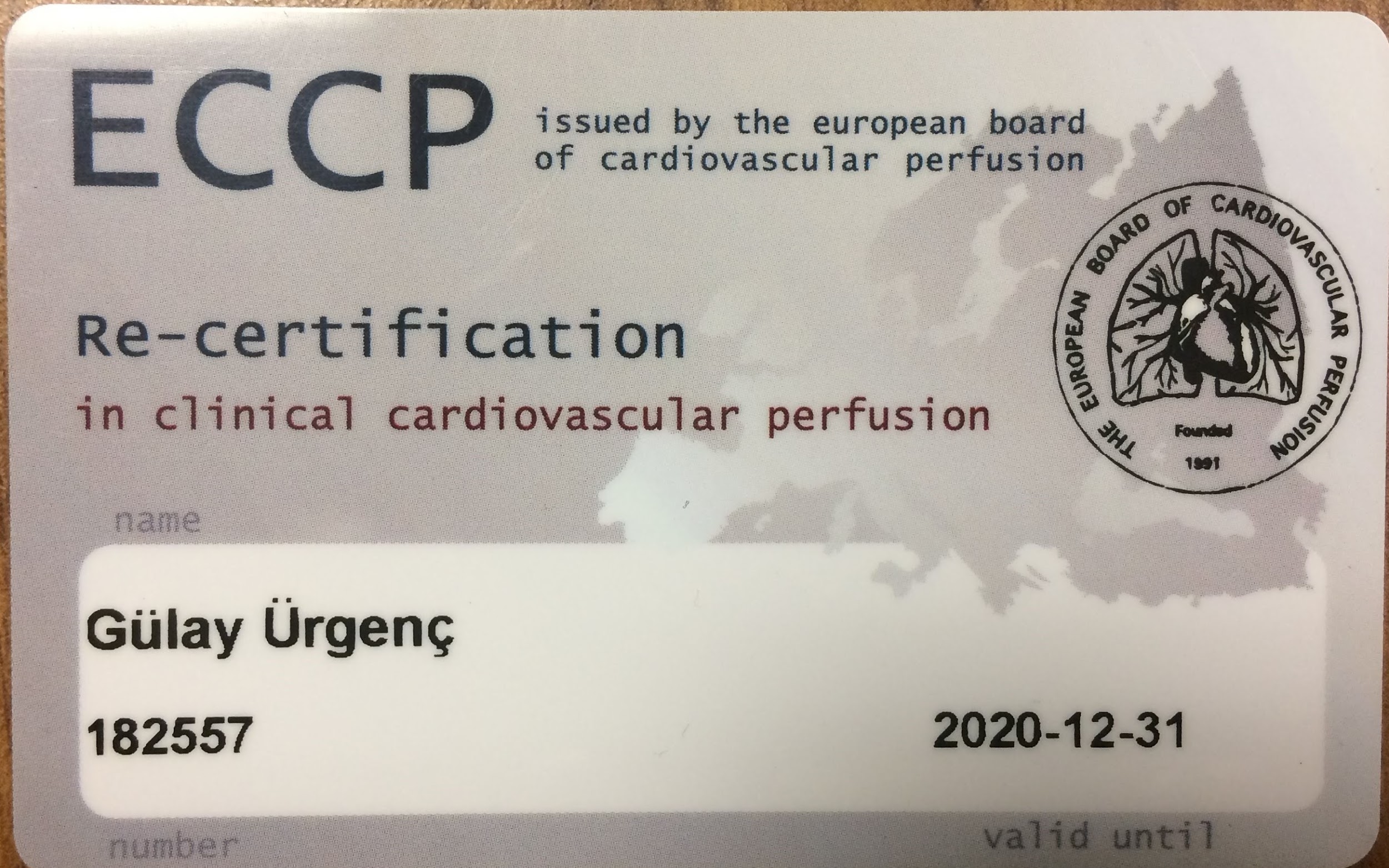 PERFÜZYONİSTLER
DERNEĞİ
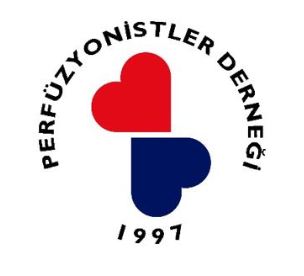 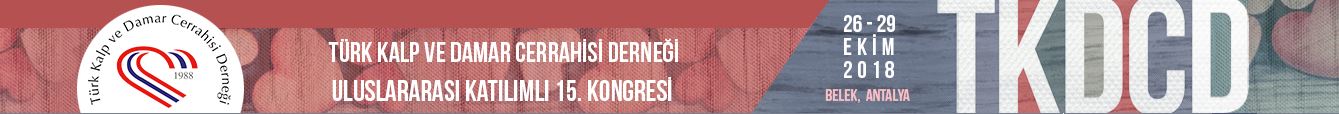 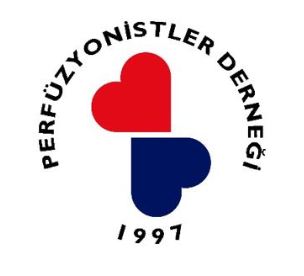 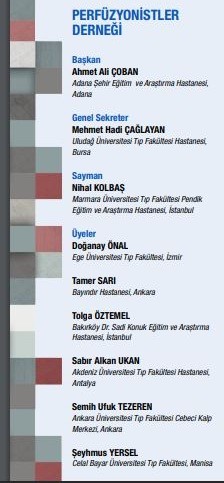 PERFÜZYONİSTLER
DERNEĞİ
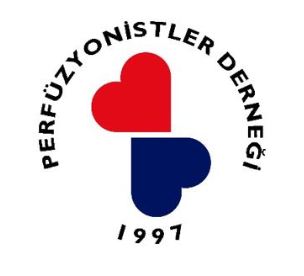 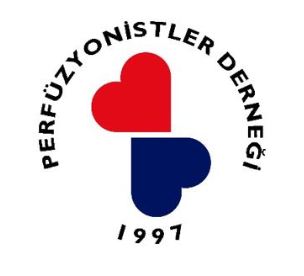 Bölgesel Eğitim Toplantıları - ADANA
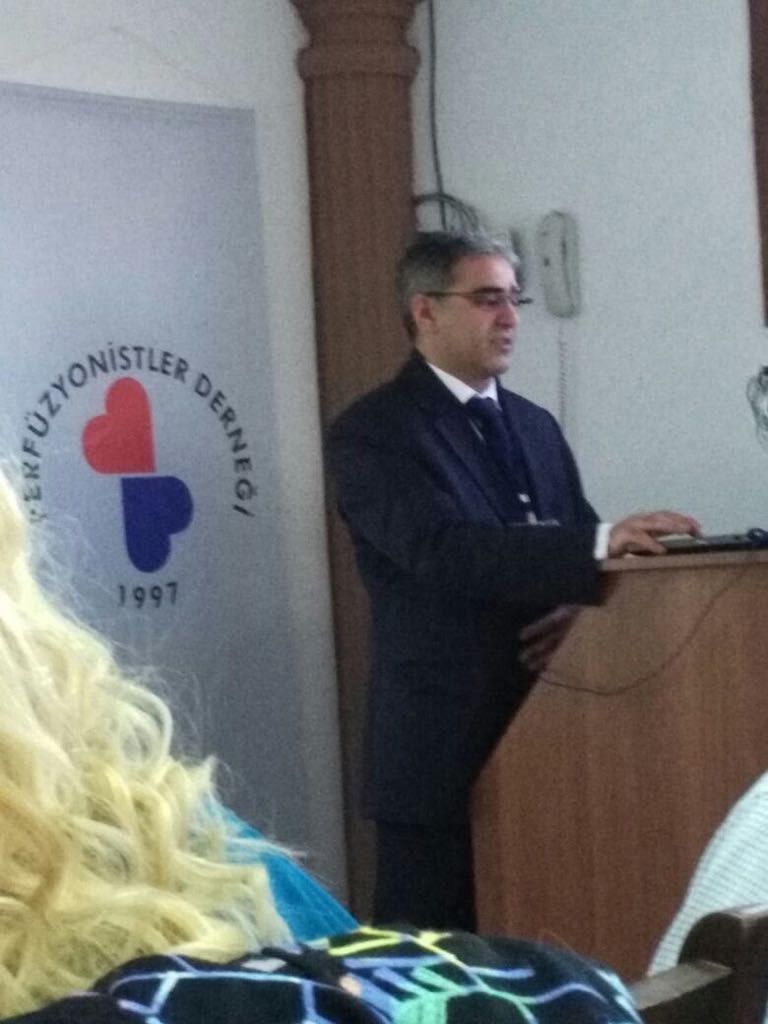 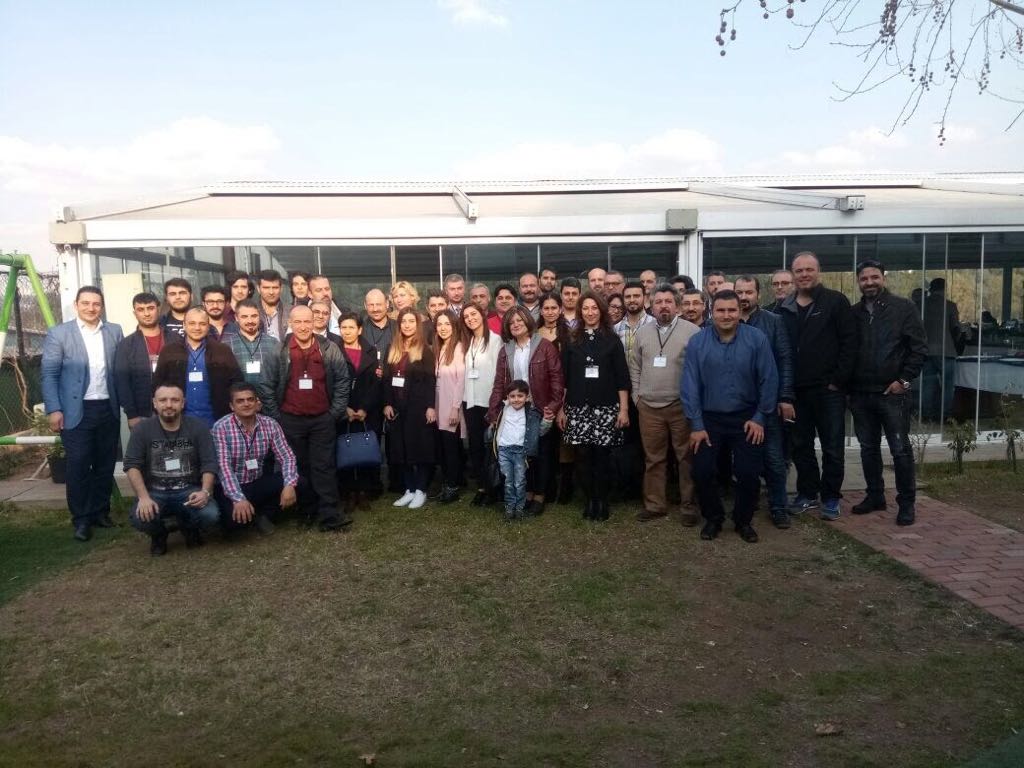 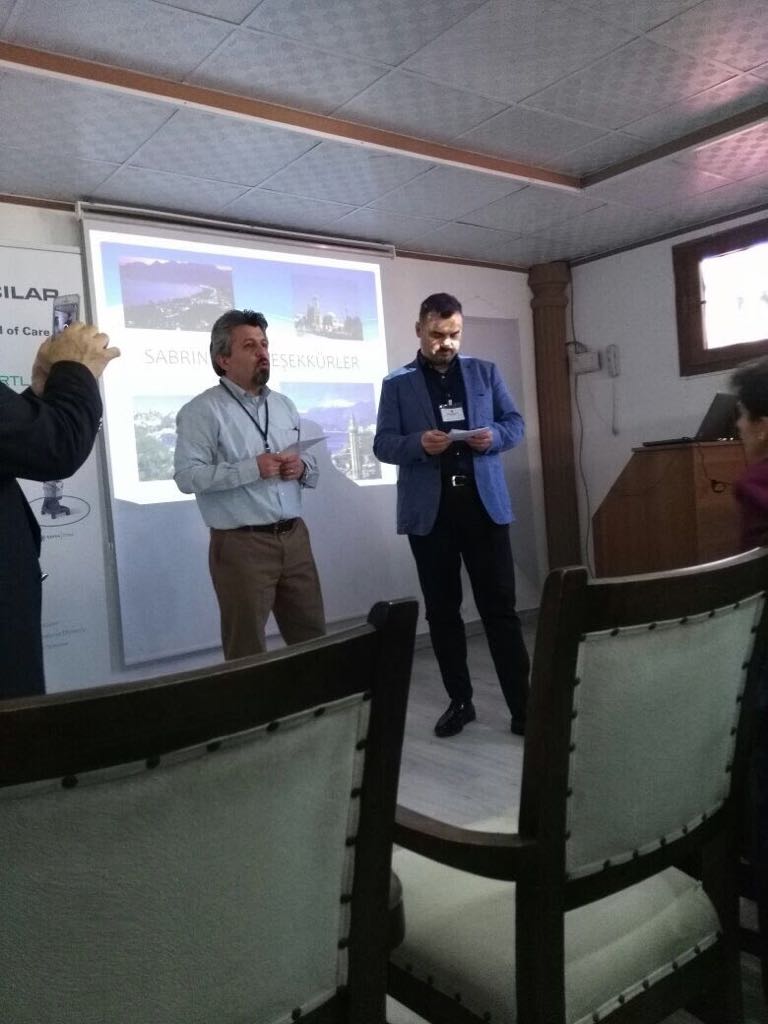 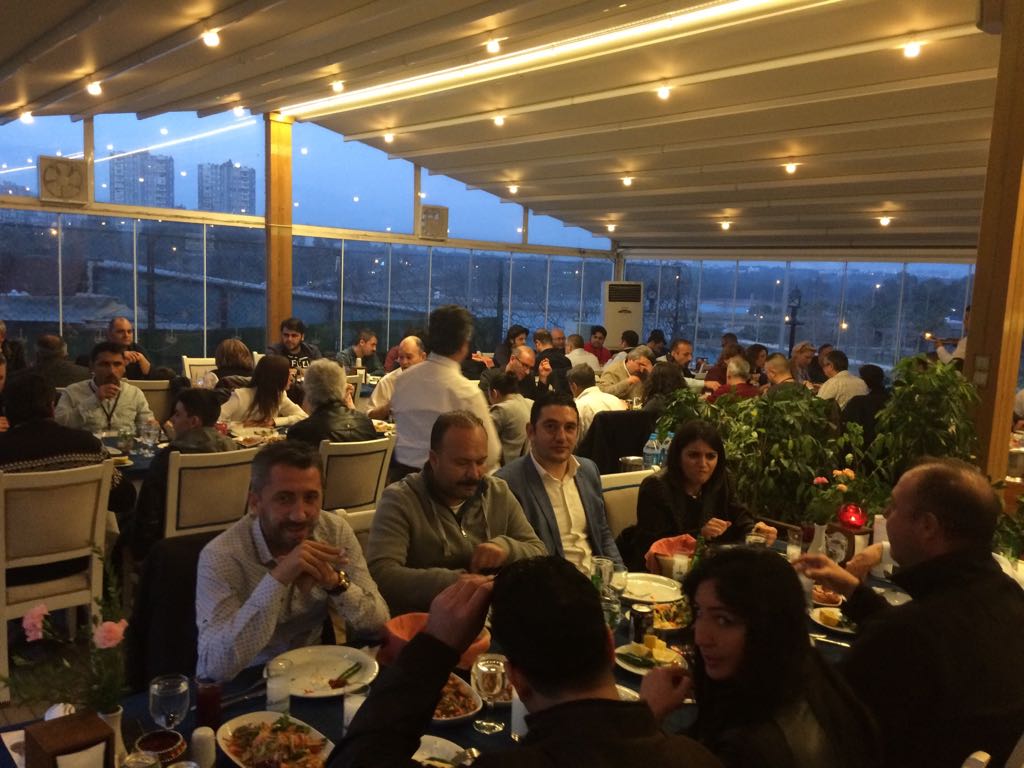 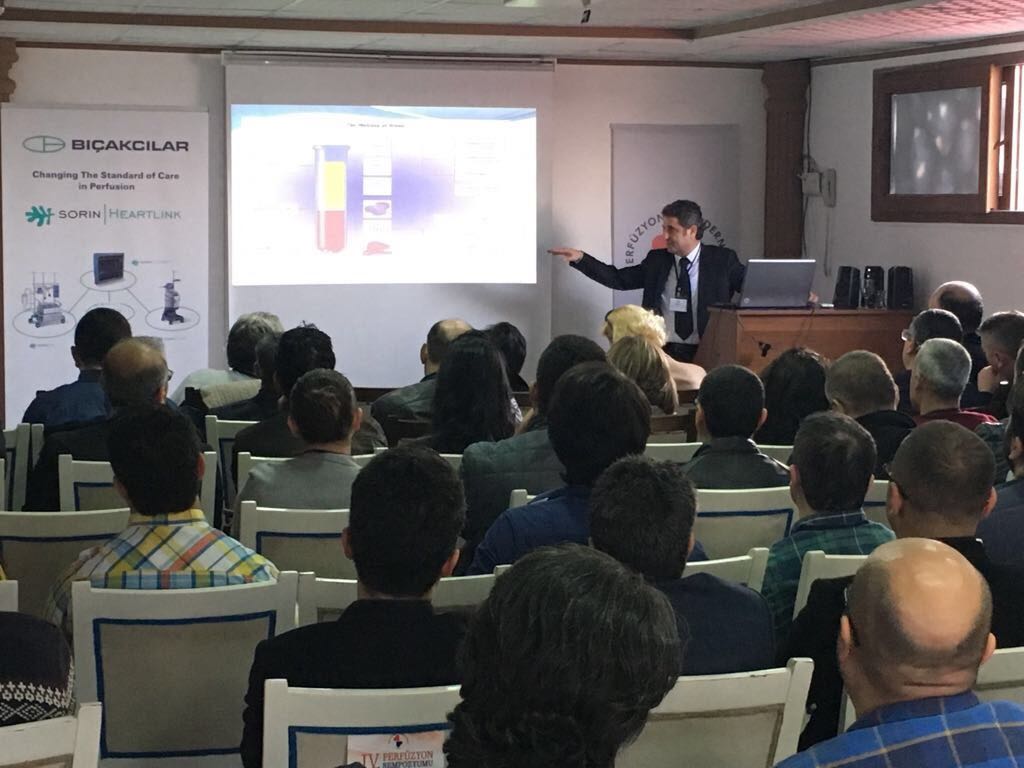 25 Şubat 2017 Cumartesi 
Çapa Restaurant /Adana
PERFÜZYONİSTLER
DERNEĞİ
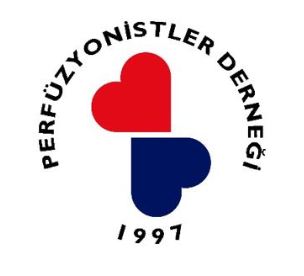 Bölgesel Eğitim Toplantıları - GAZİANTEP
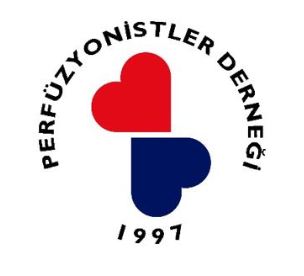 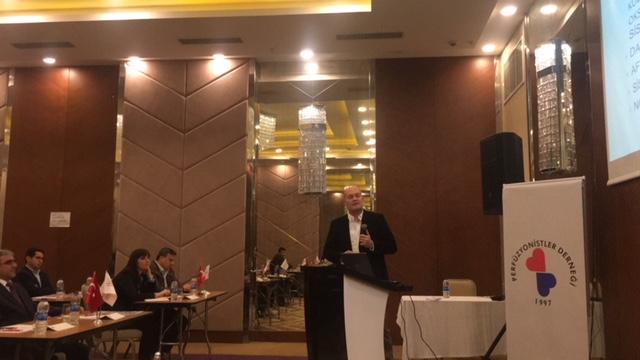 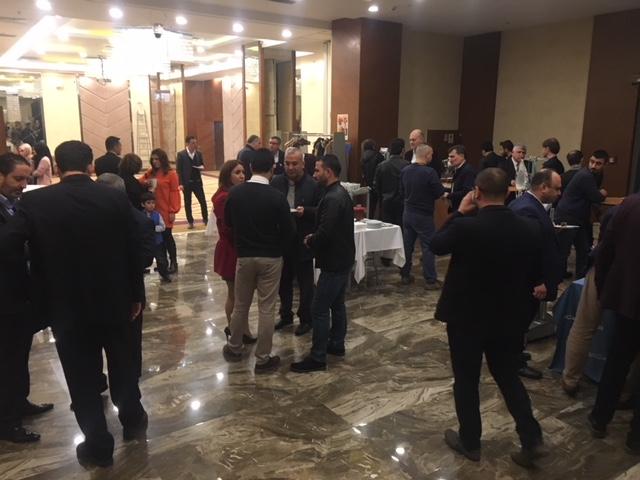 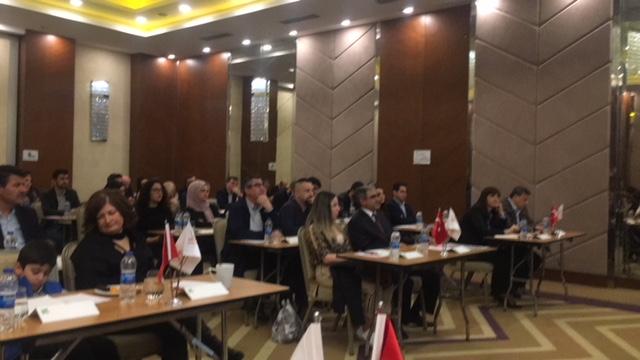 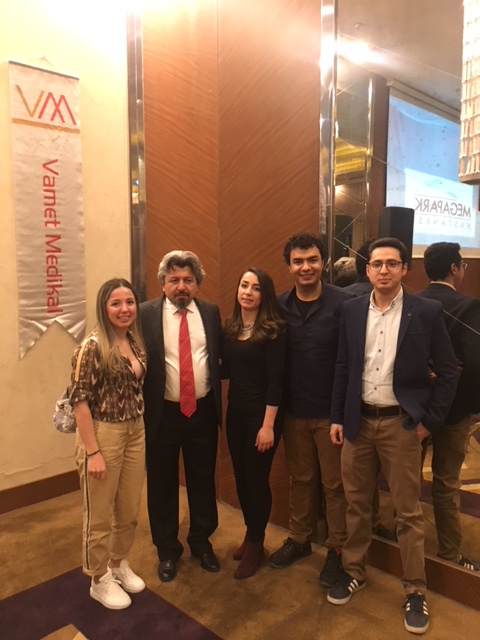 24/Şubat/2018 Cumartesi
Holiday İnn Hotel / Gaziantep
PERFÜZYONİSTLER
DERNEĞİ
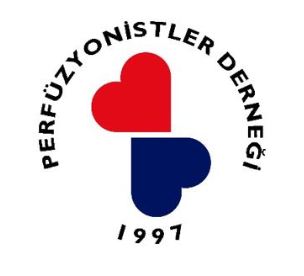 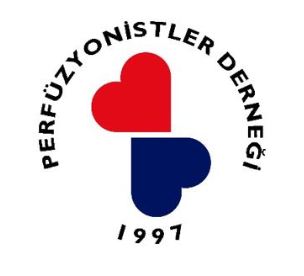 Bölgesel Eğitim Toplantıları - İSTANBUL
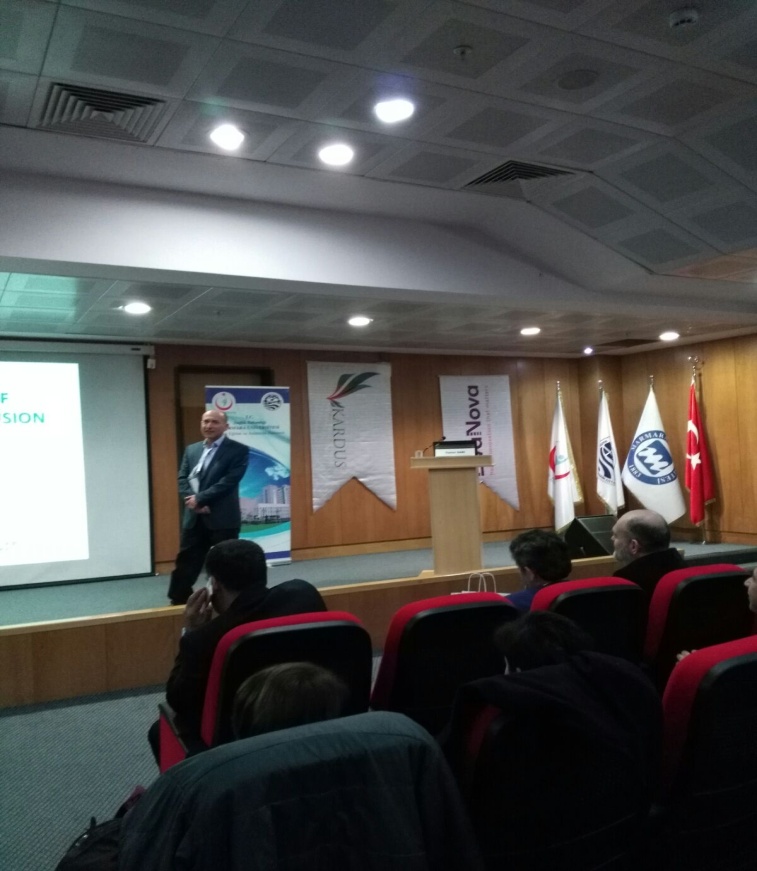 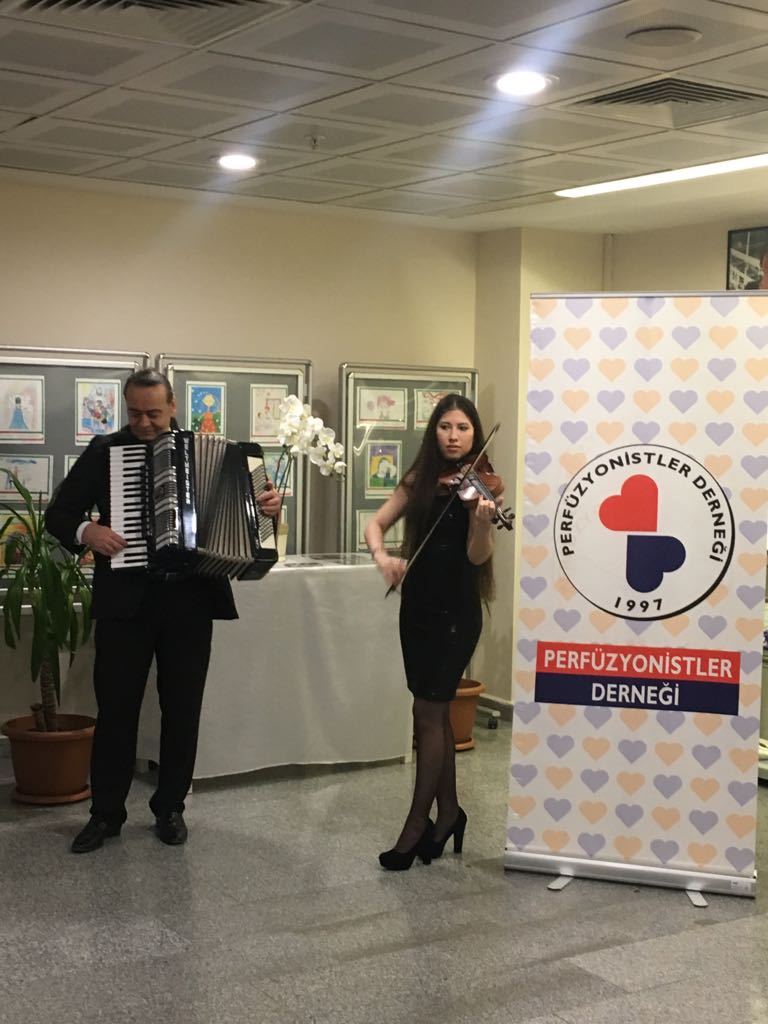 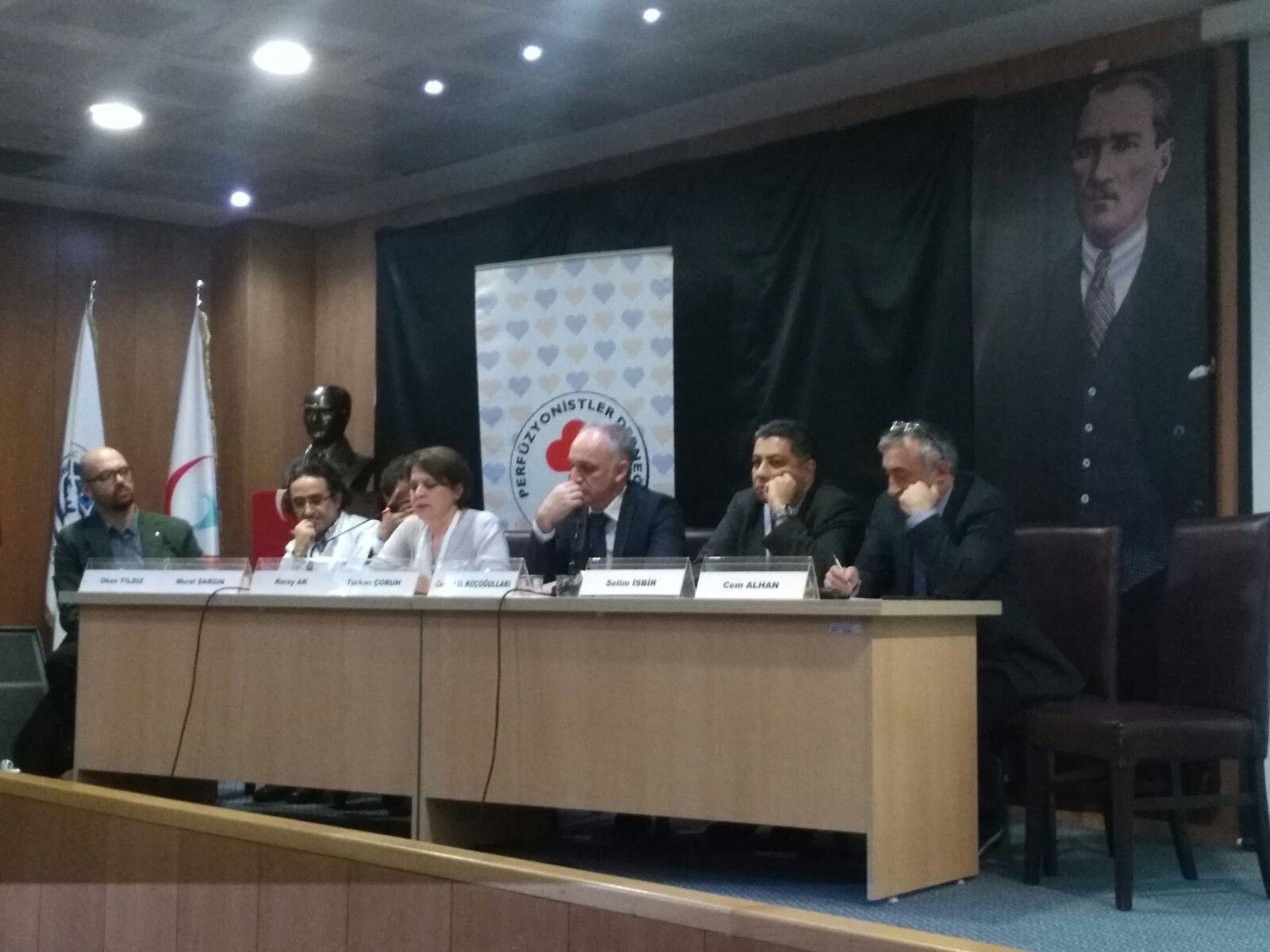 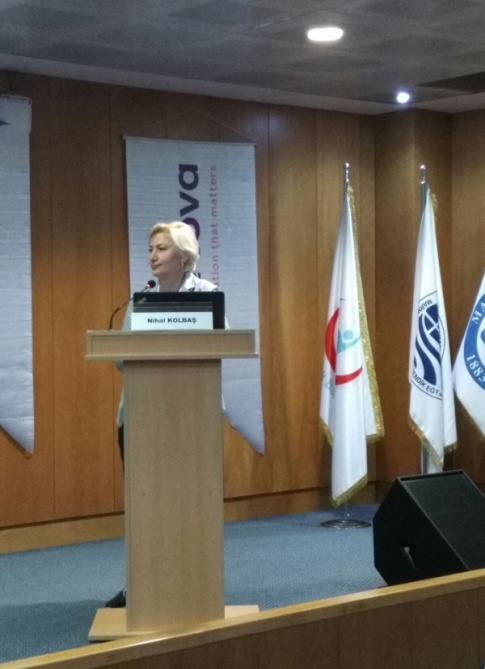 31/Mart/2018 Cumartesi
T.C. Sağlık Bakanlığı Marmara Üniversitesi EAH
PERFÜZYONİSTLER
DERNEĞİ
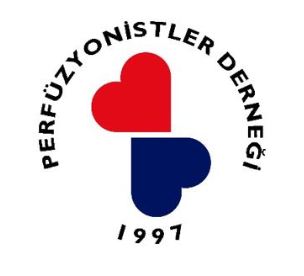 Bölgesel Eğitim Toplantıları - VAN
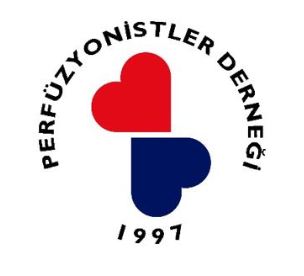 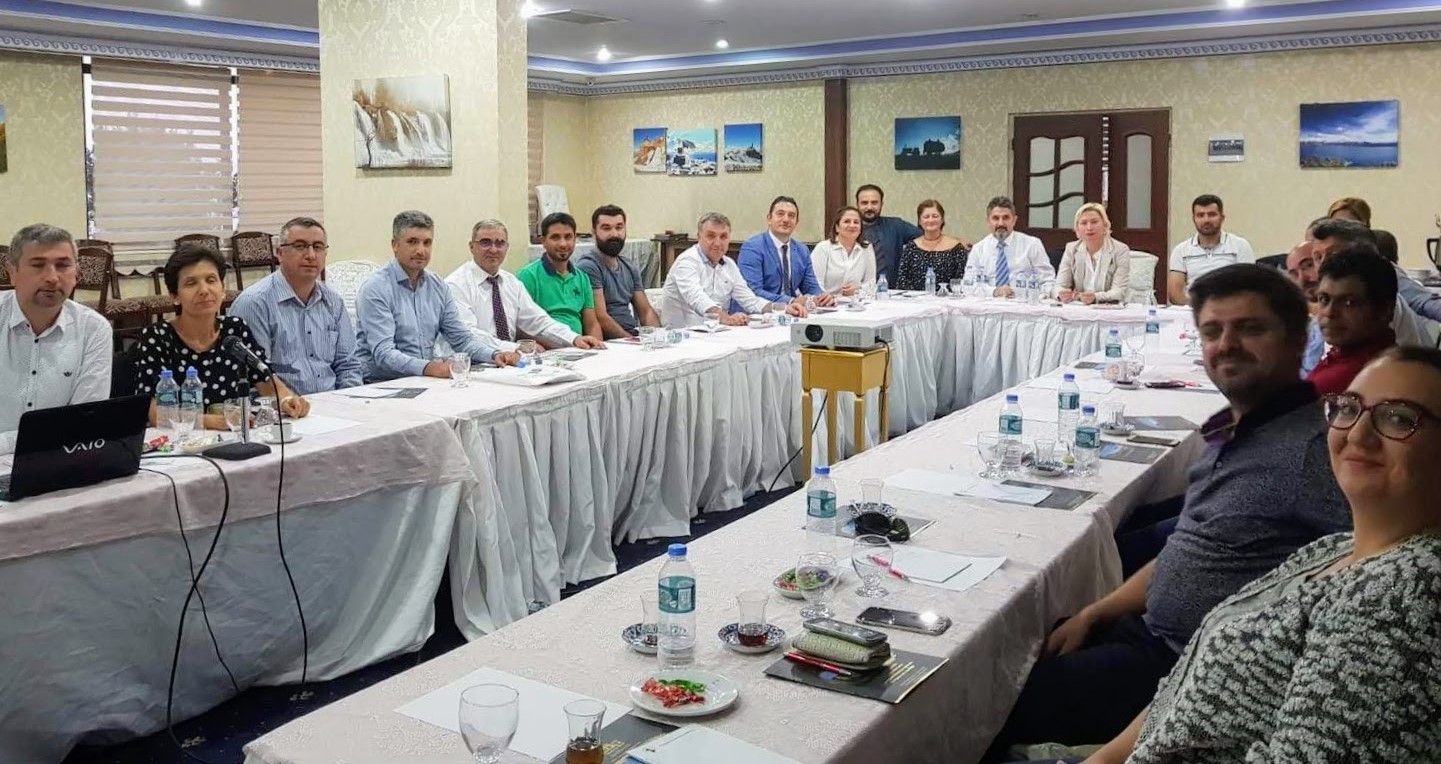 29/Eylül/2018 Cumartesi
Şahmaran Merit  Hotel / Van
PERFÜZYONİSTLER
DERNEĞİ
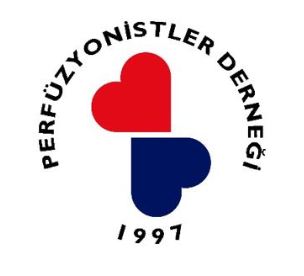 Bölgesel Eğitim Toplantıları - TEKİRDAĞ
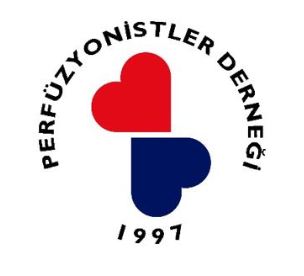 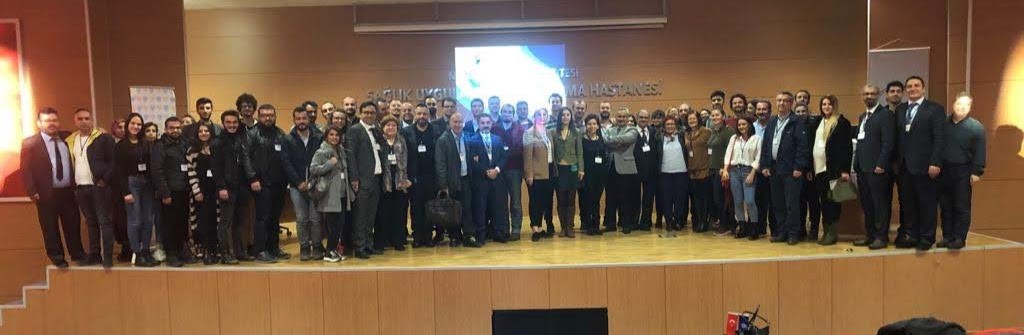 24 Kasım 2018 Cumartesi
Namık Kemal Üniversitesi  / Tekirdağ
PERFÜZYONİSTLER
DERNEĞİ
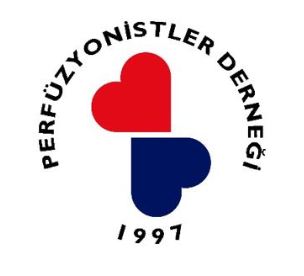 Bölgesel Eğitim Toplantıları - İZMİR
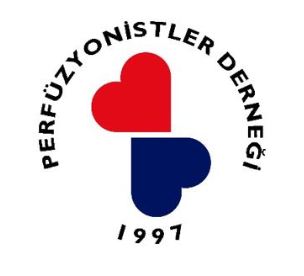 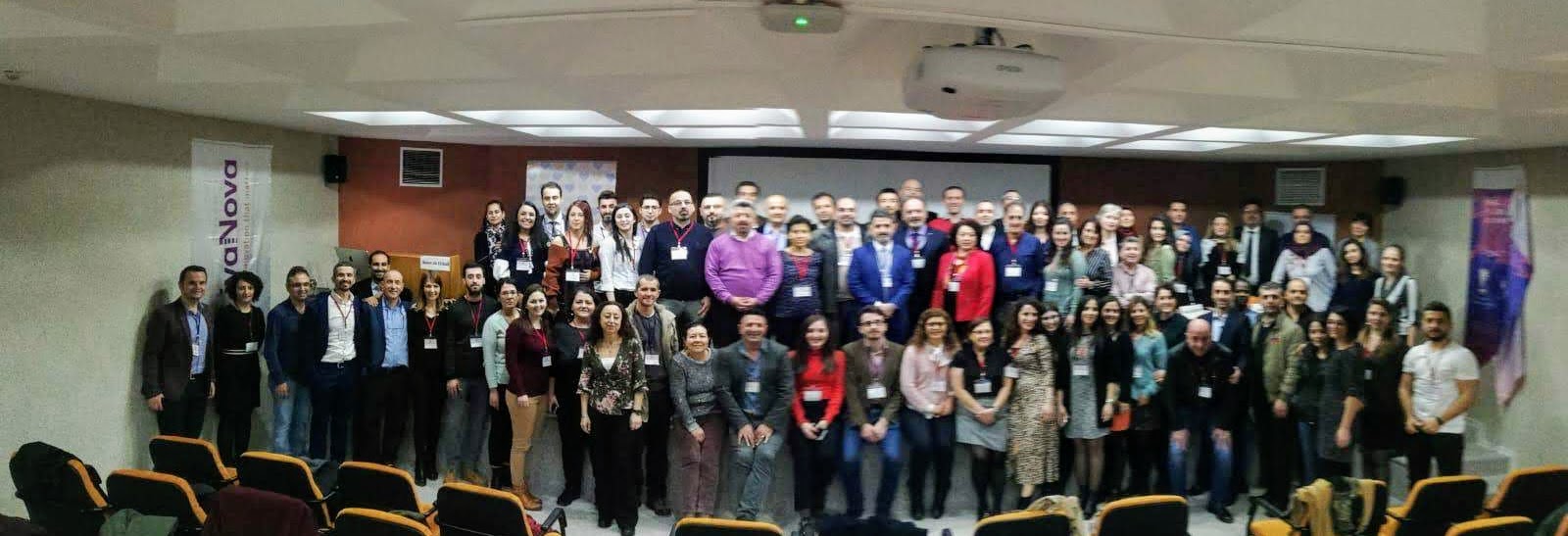 24 Şubat 2019 Cumartesi
Ege Üniversitesi  / İzmir
PERFÜZYONİSTLER
DERNEĞİ
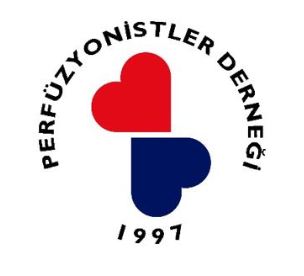 Bölgesel Eğitim Toplantıları - SAMSUN
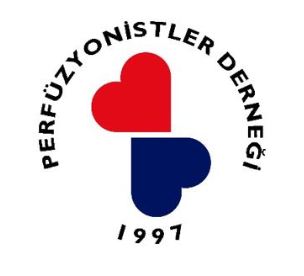 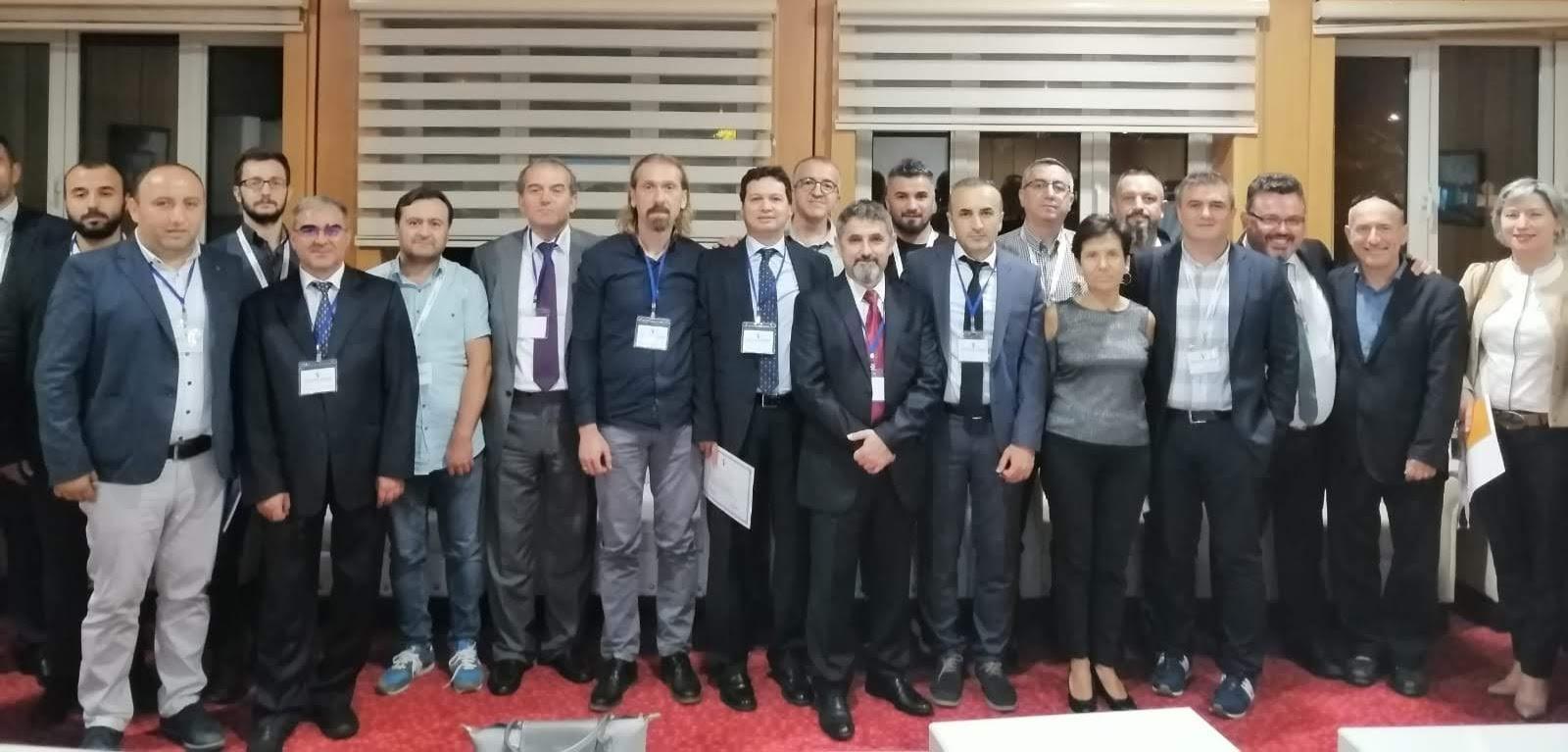 24 Şubat 2019 Cumartesi
Ege Üniversitesi  / İzmir
PERFÜZYONİSTLER
DERNEĞİ
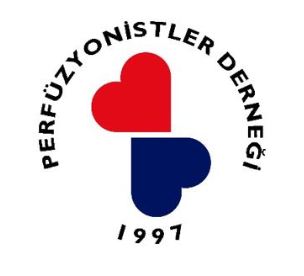 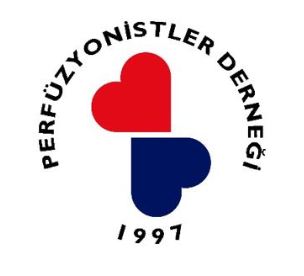 EACTS KONGRESİ 2018 - MİLANO
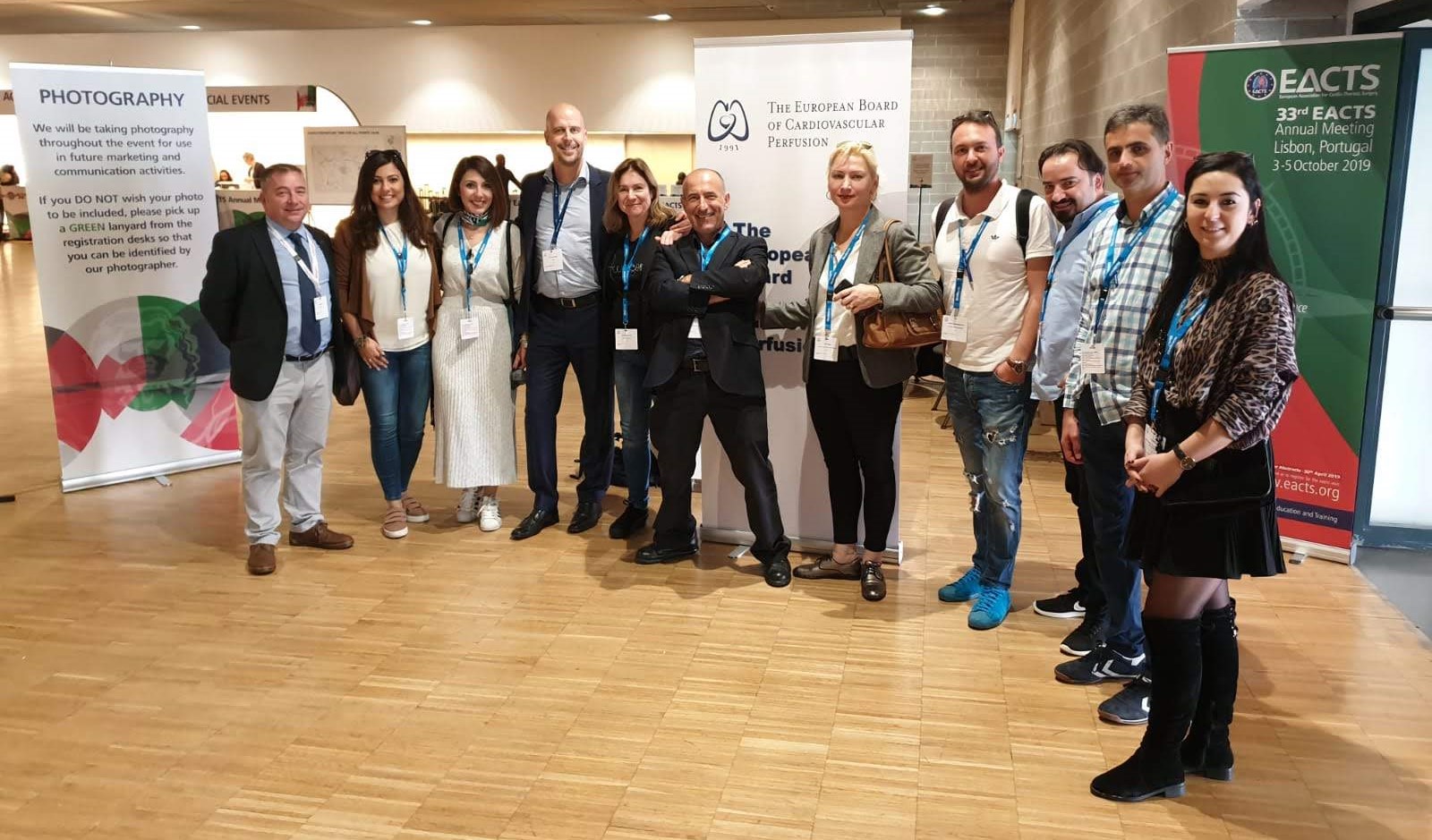 PERFÜZYONİSTLER
DERNEĞİ
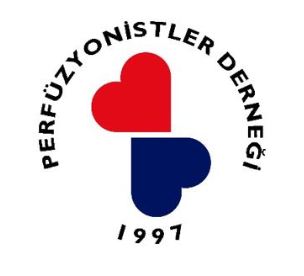 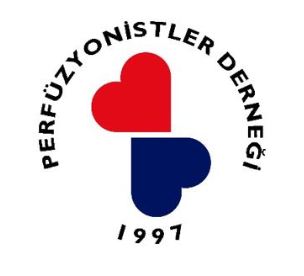 Rigs Hospital Ziyareti - Kopenhag
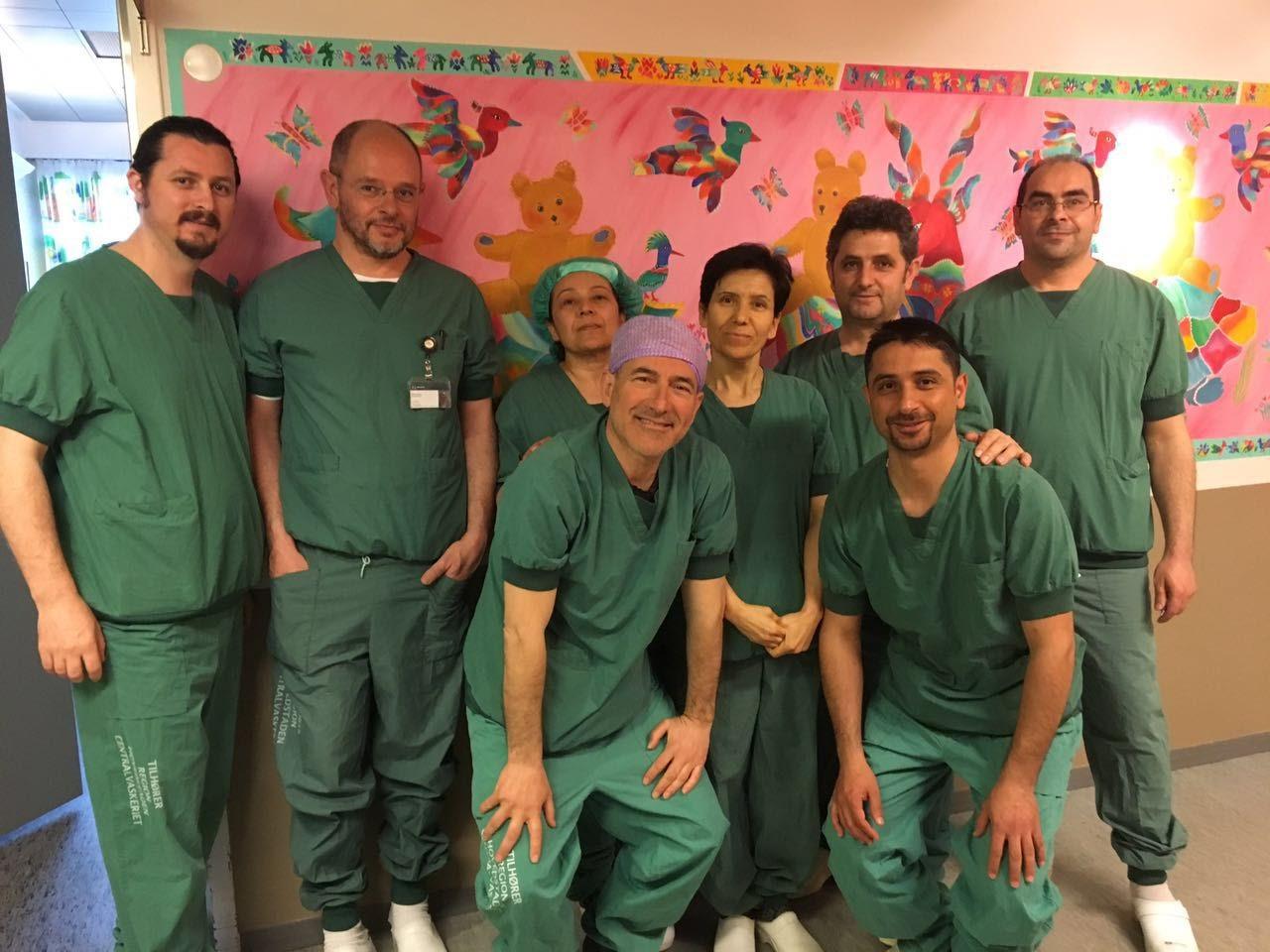 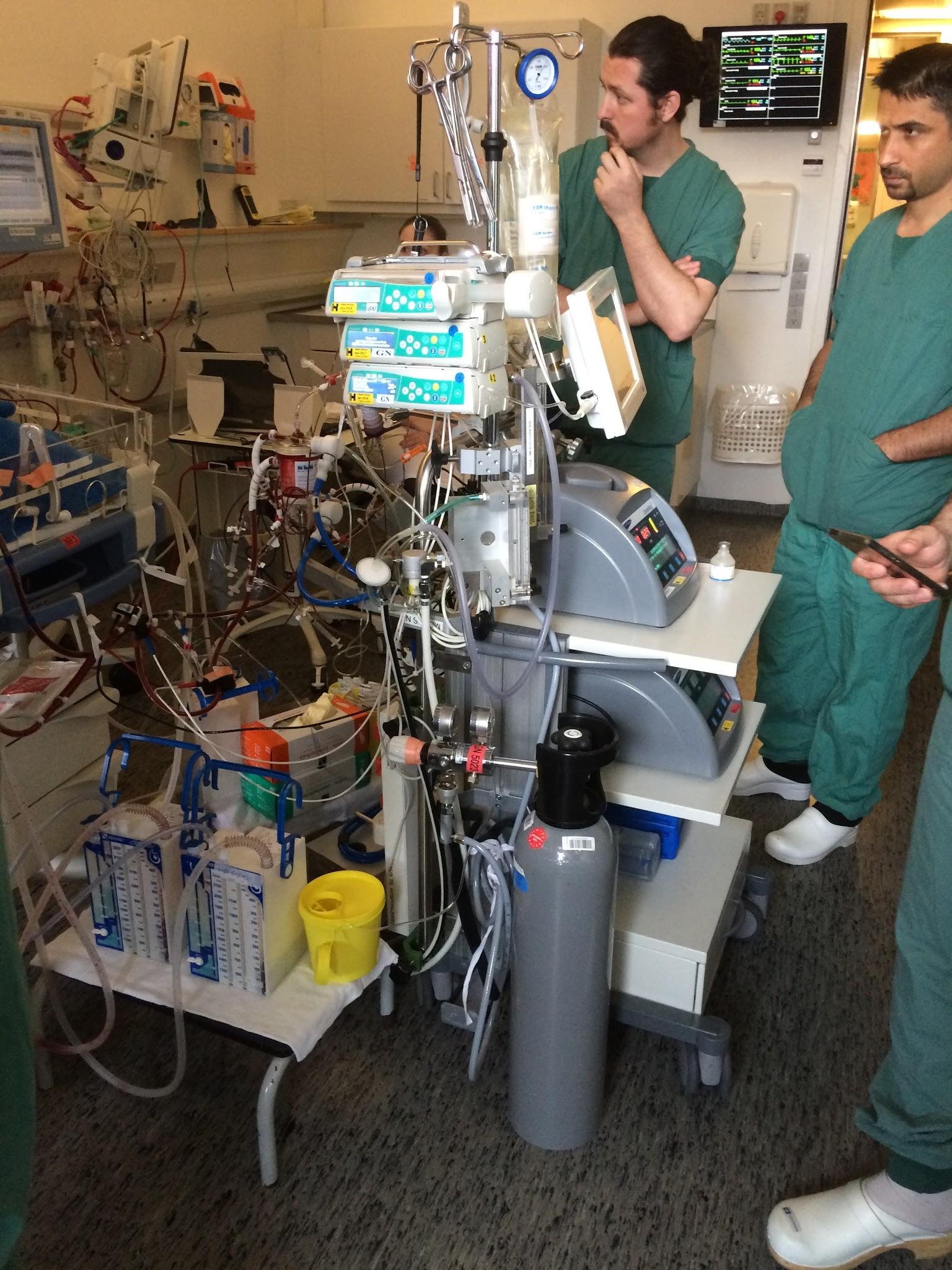 PERFÜZYONİSTLER
DERNEĞİ
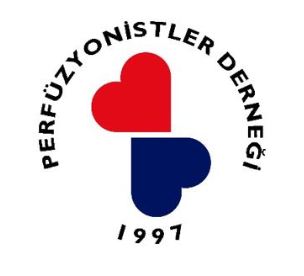 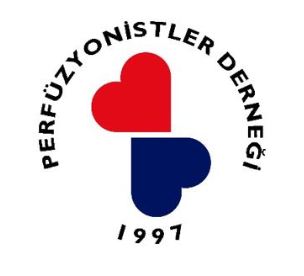 ÖĞRENCİ BULUŞMALARI 1
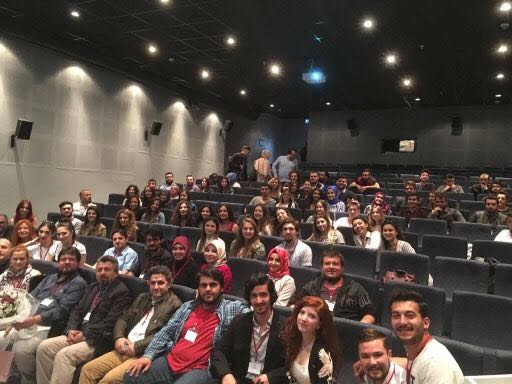 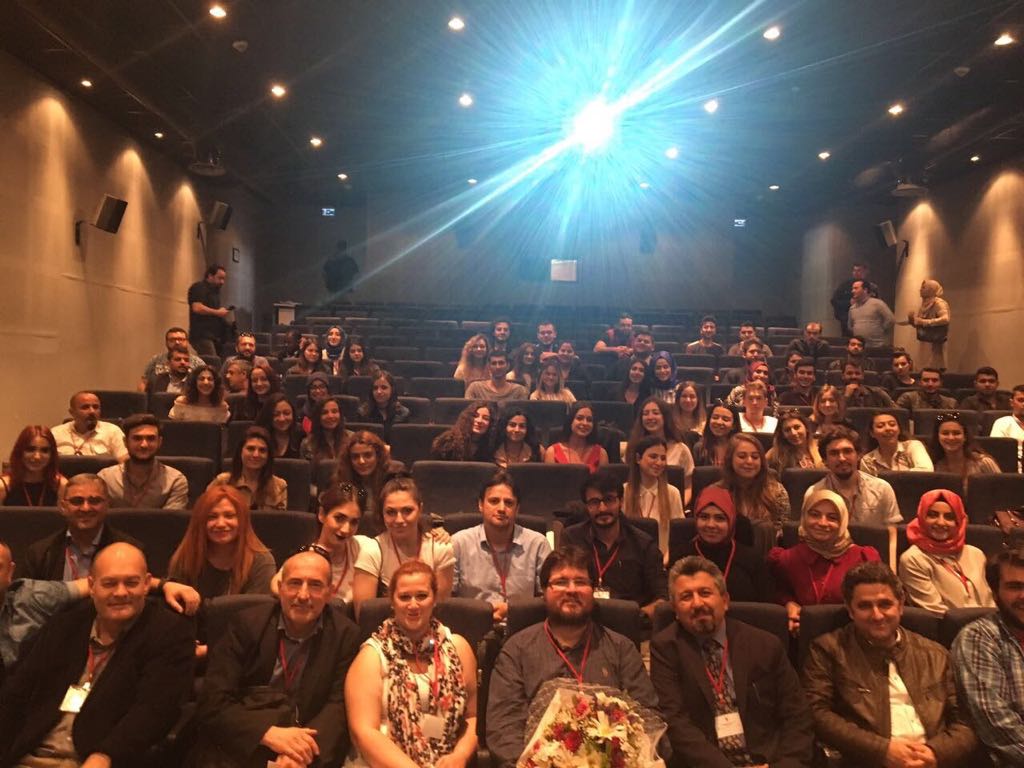 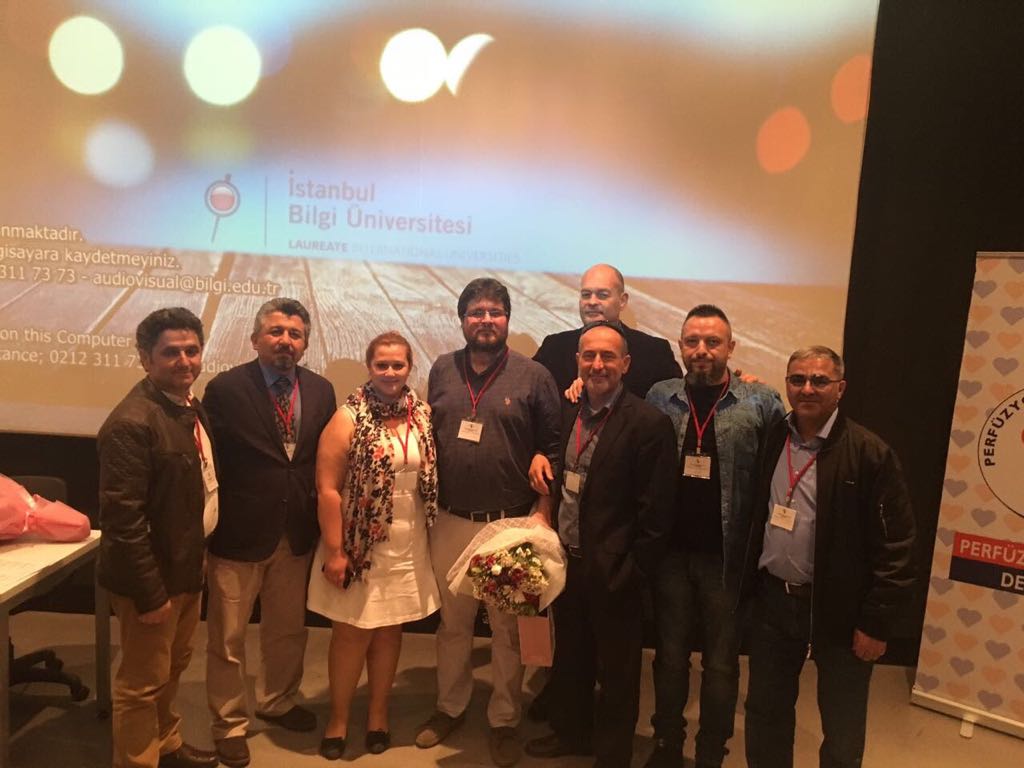 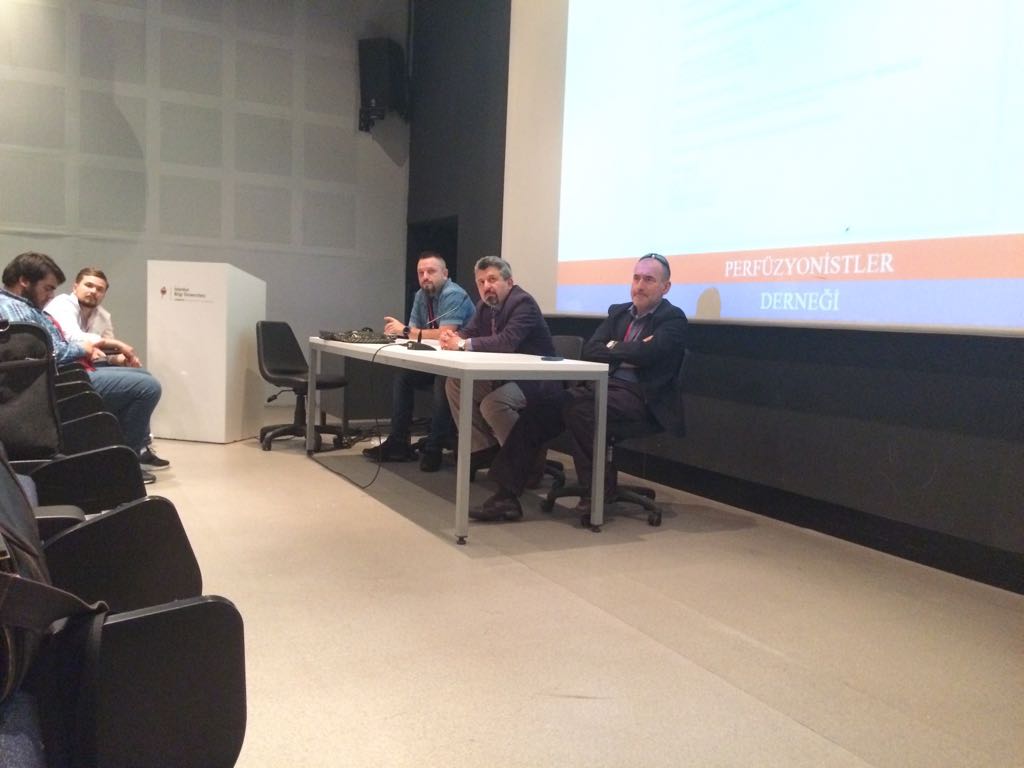 27 Mayıs 2017 Cumartesi 
Bilgi Üniversitesi / İstanbul
PERFÜZYONİSTLER
DERNEĞİ
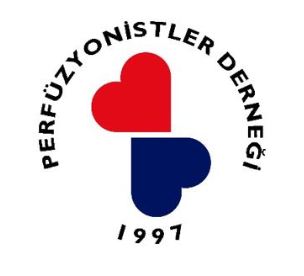 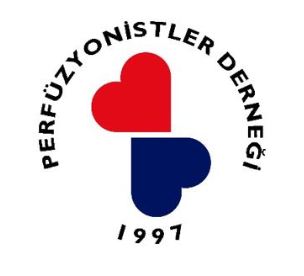 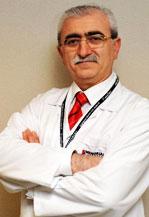 Prof. Dr. Bingür SÖNMEZ Eğitim Desteği
2016- 8 bursiyer
 
2017- 5 bursiyer

2018- 6 bursiyer

Toplamda 19 öğrenciye eğitim desteği verdik.

2019 Yılında da burs vermeye
 devam edeceğiz...
PERFÜZYONİSTLER
DERNEĞİ
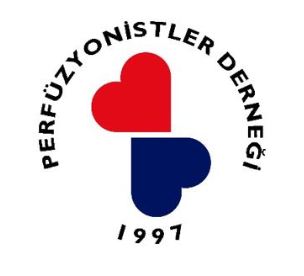 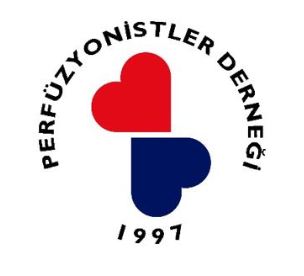 ULUSLARARASI PERFÜZYON ZİRVESİ -İSTANBUL
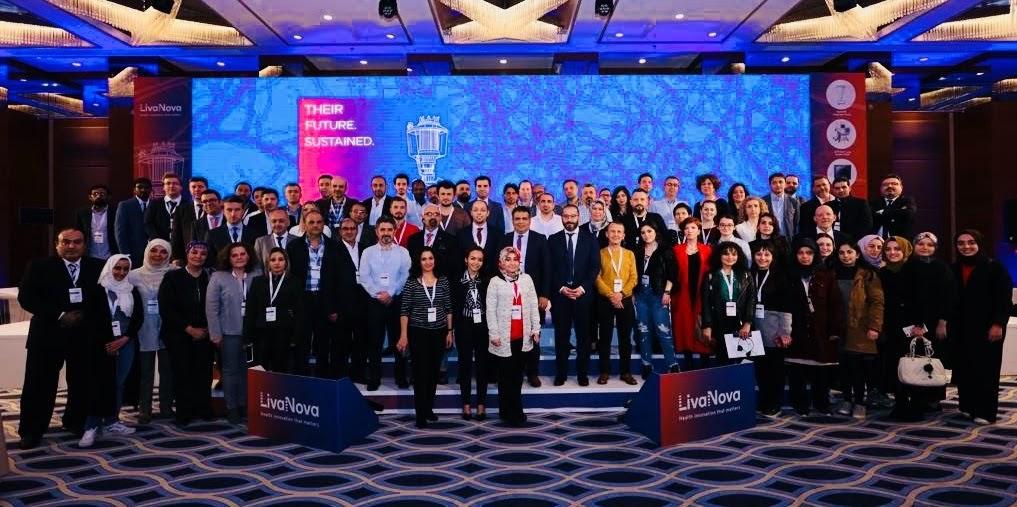 PERFÜZYONİSTLER
DERNEĞİ
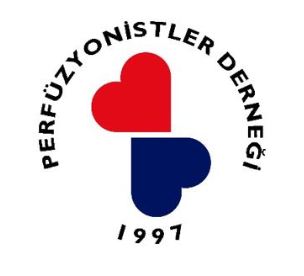 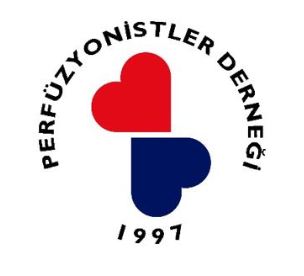 AKIŞ FİZYOLOJİSİ KURSU - İSTANBUL
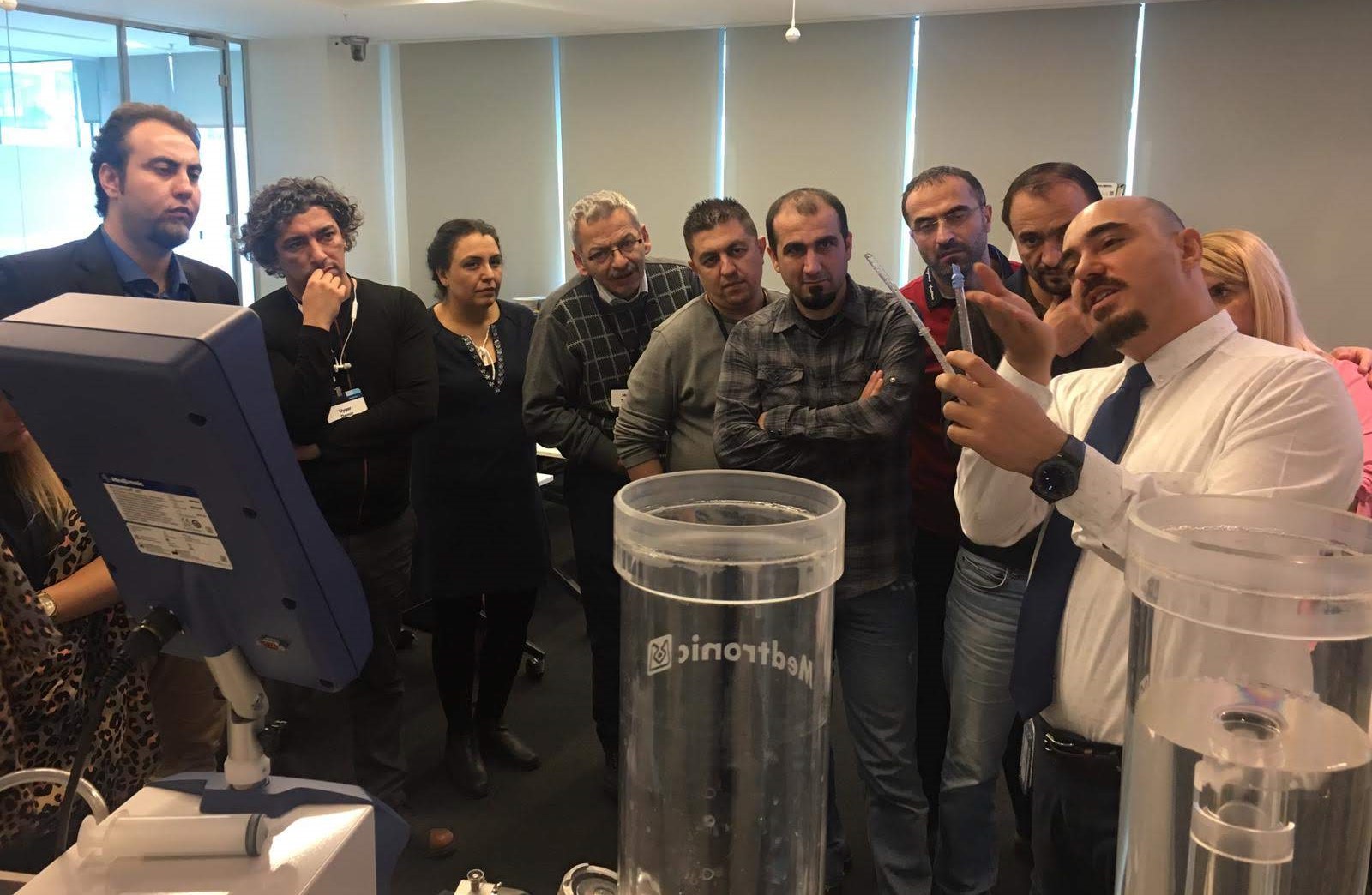 PERFÜZYONİSTLER
DERNEĞİ
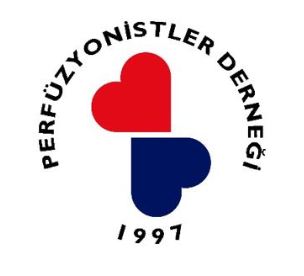 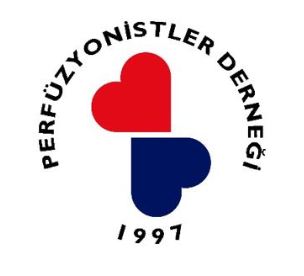 Fabrika Ziyareti - Antalya
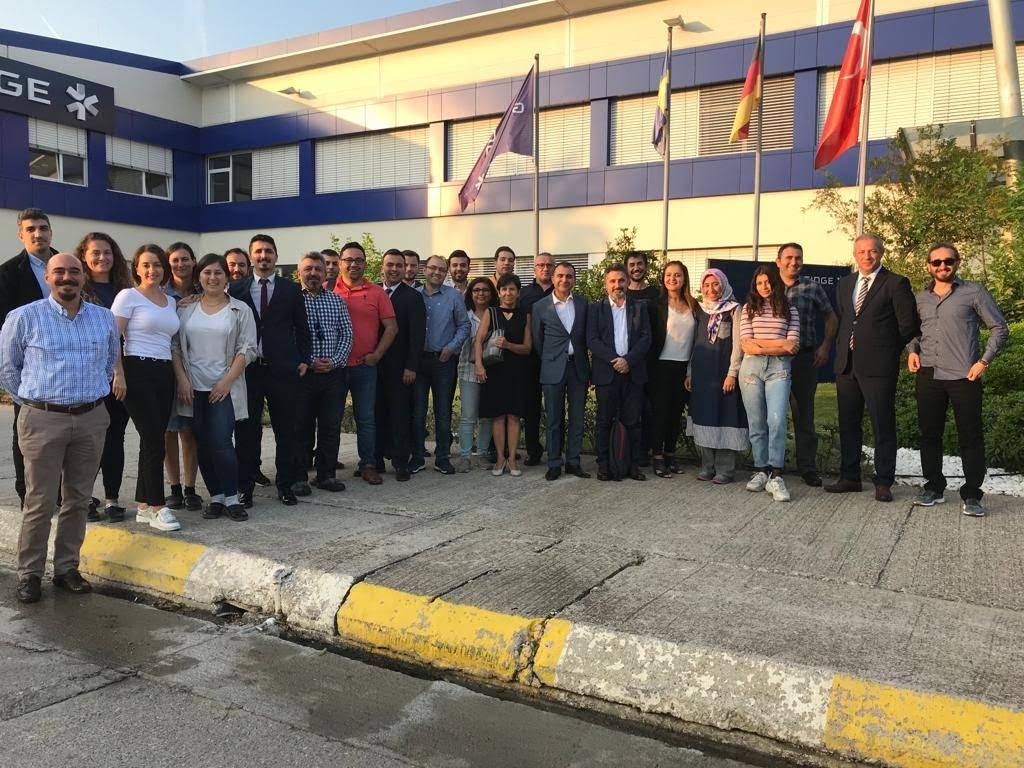 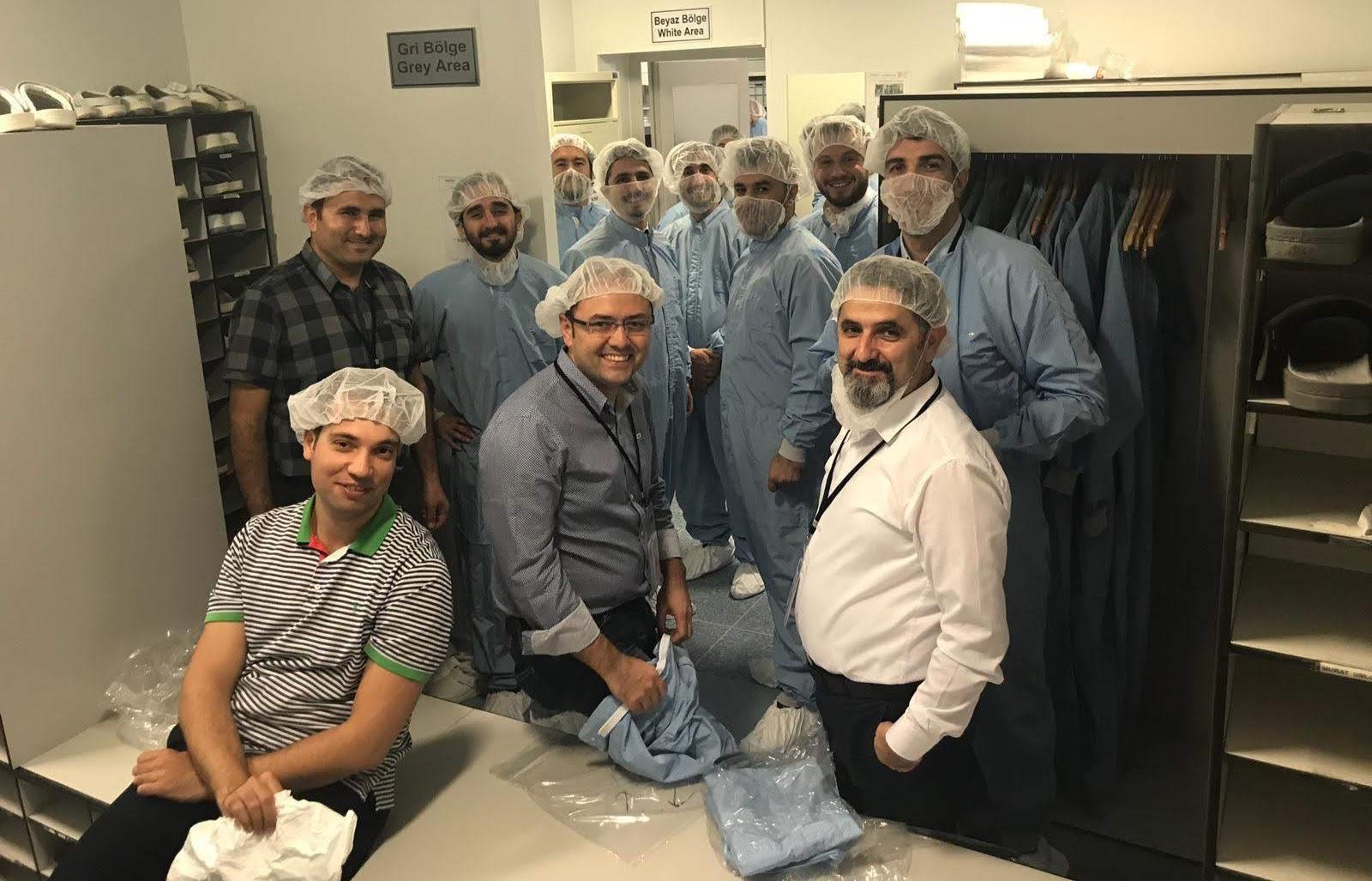 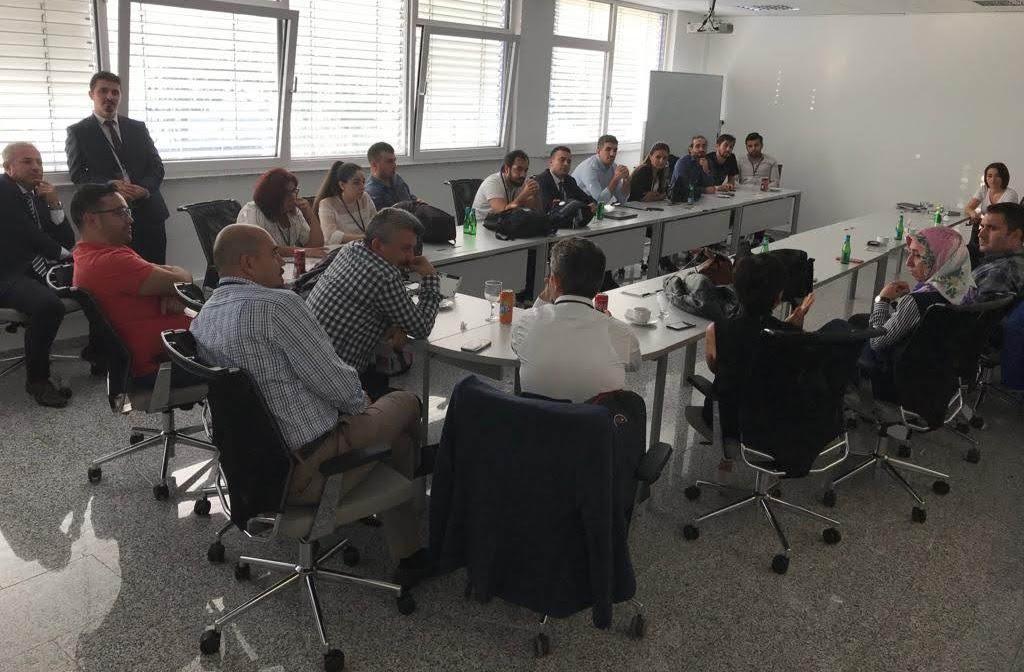 PERFÜZYONİSTLER
DERNEĞİ
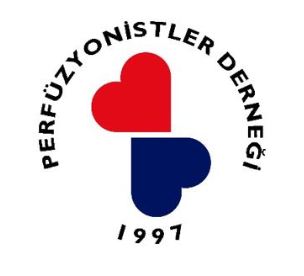 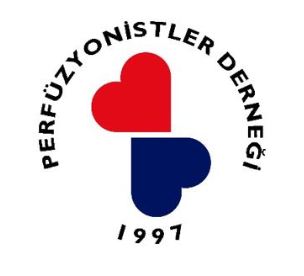 Organ Bağışının Önemi - İZMİR
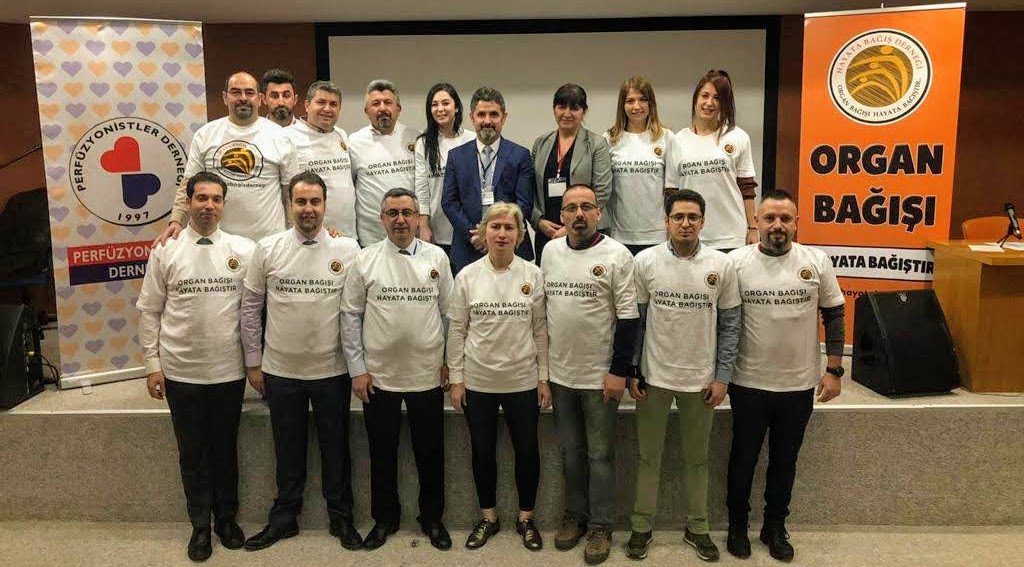 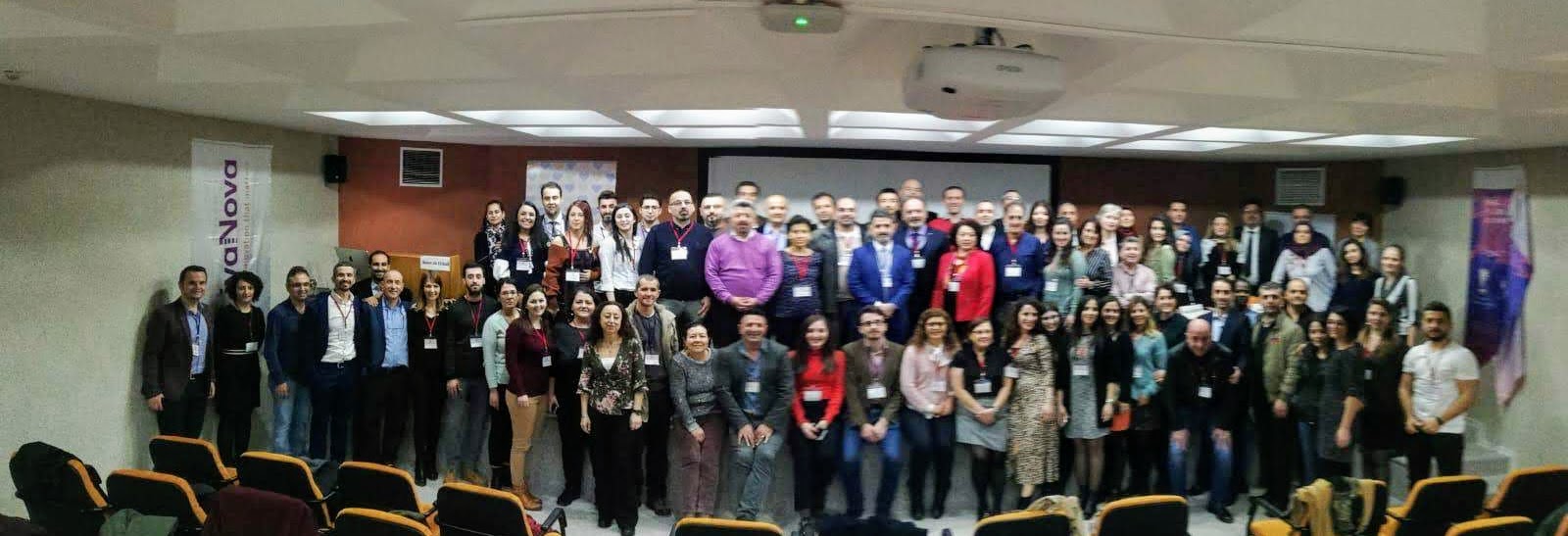 24 Şubat 2019 Cumartesi
Ege Üniversitesi  / İzmir
PERFÜZYONİSTLER
DERNEĞİ
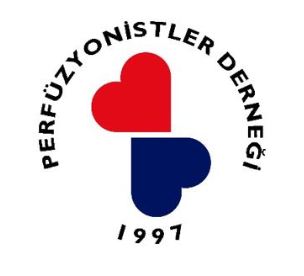 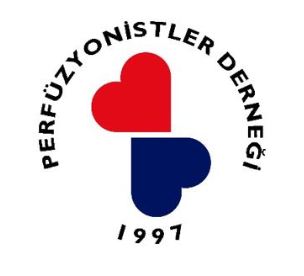 Organ Bağışının Önemi - Samsun
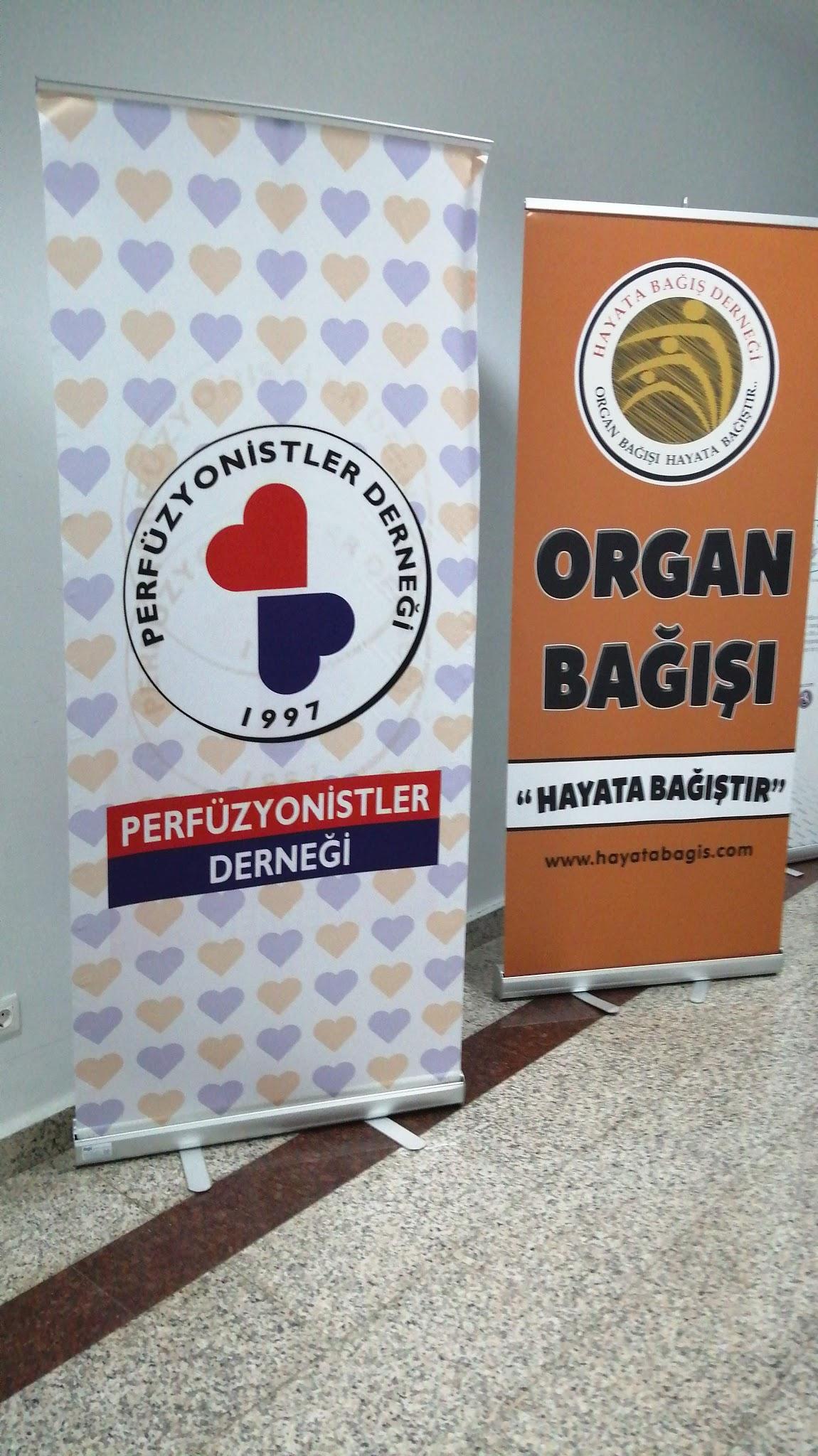 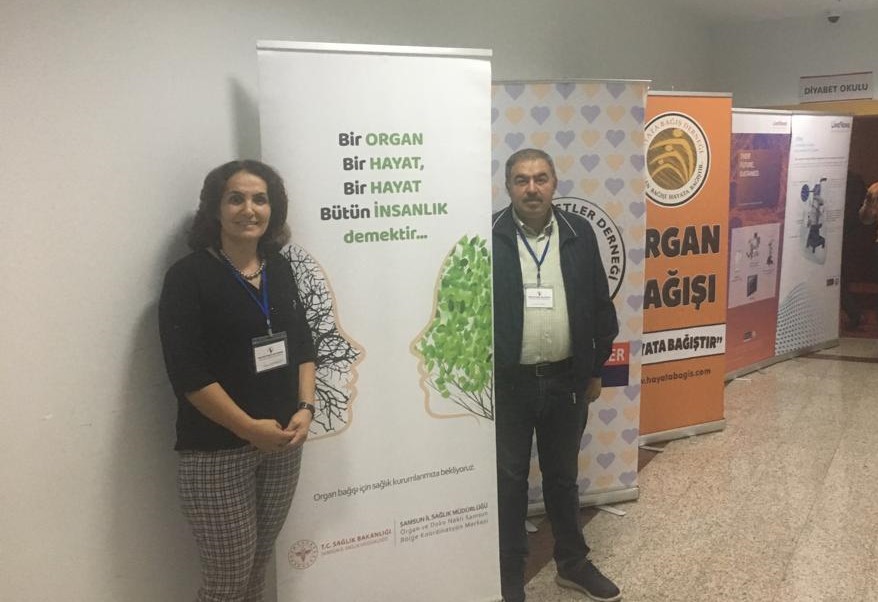 PERFÜZYONİSTLER
DERNEĞİ
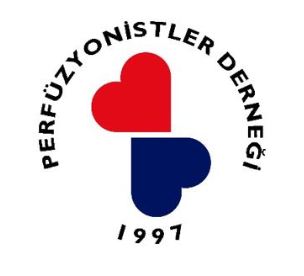 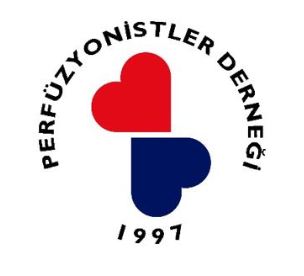 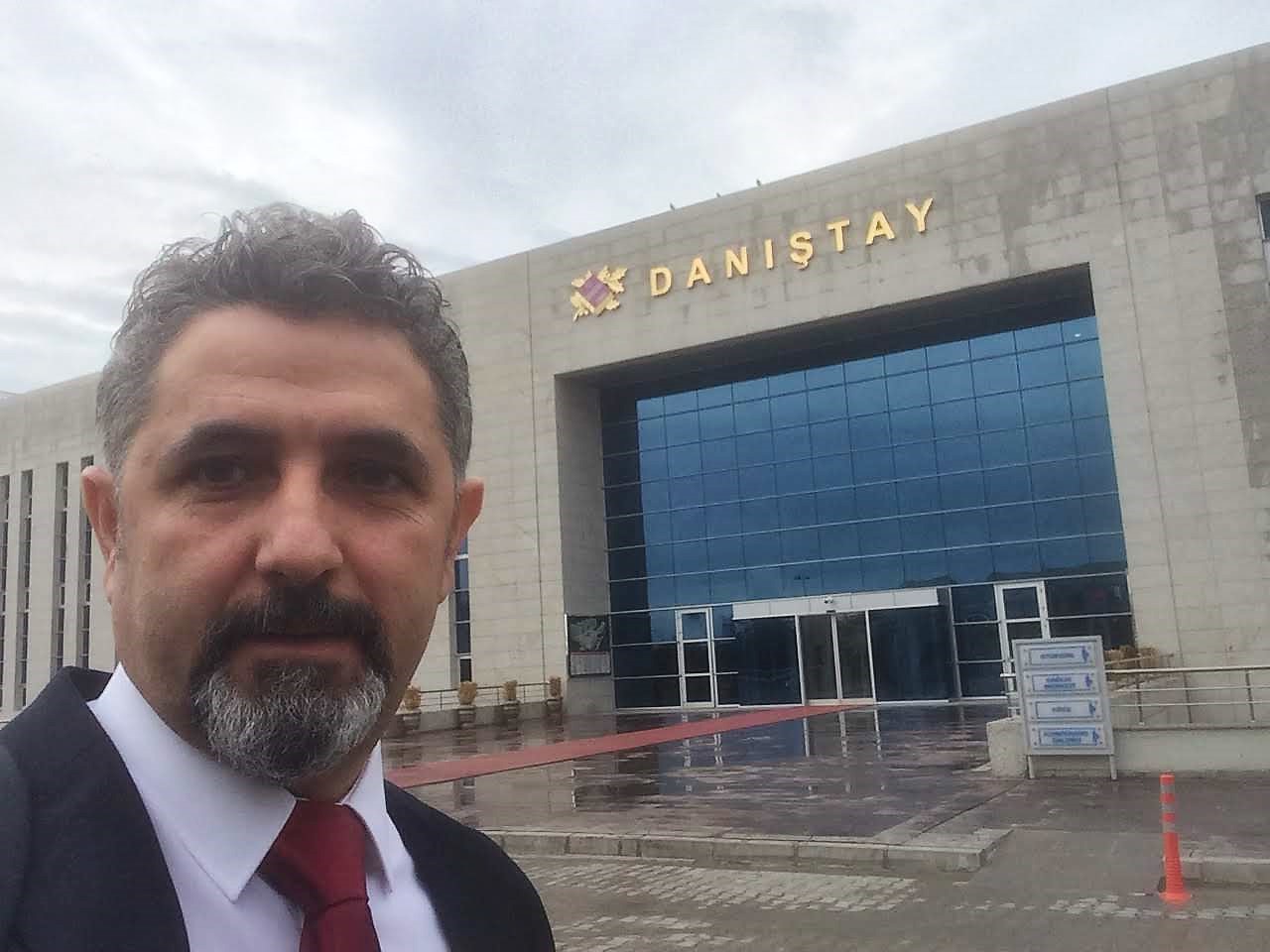 PERFÜZYONİSTLER
DERNEĞİ
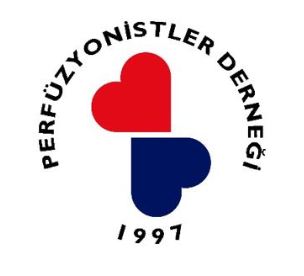 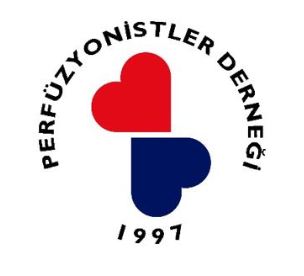 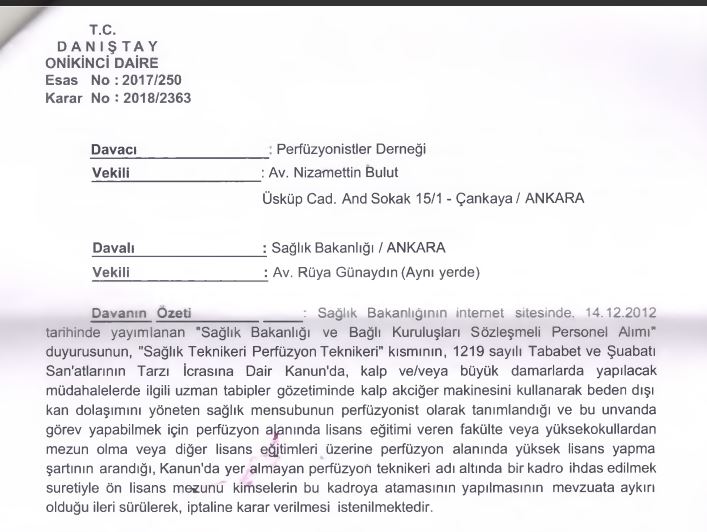 PERFÜZYONİSTLER
DERNEĞİ
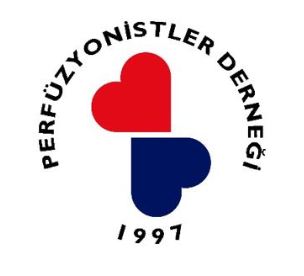 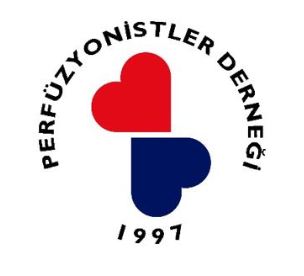 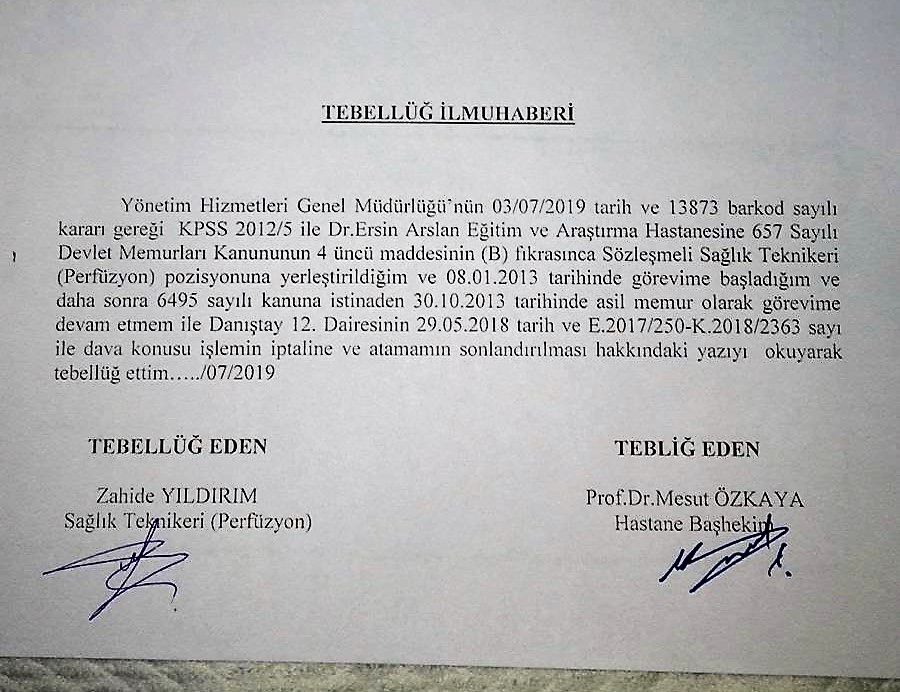 PERFÜZYONİSTLER
DERNEĞİ
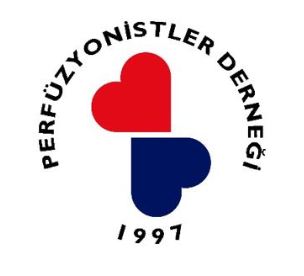 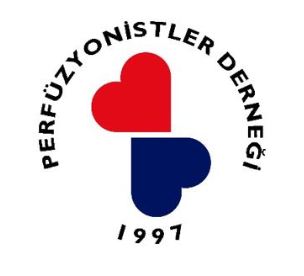 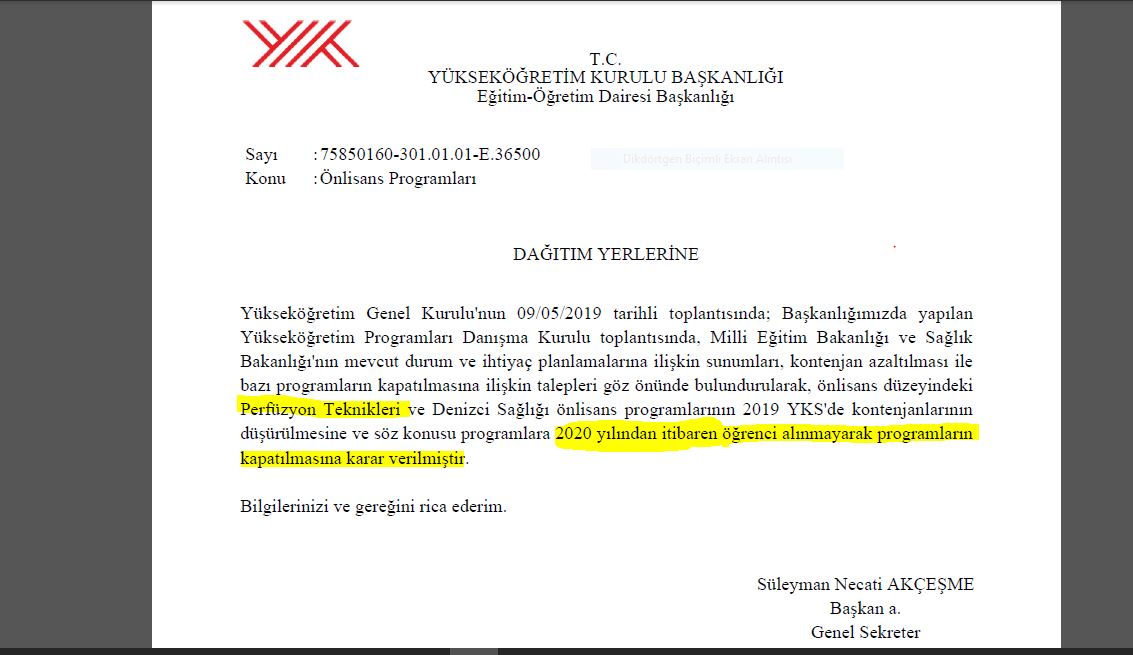 PERFÜZYONİSTLER
DERNEĞİ
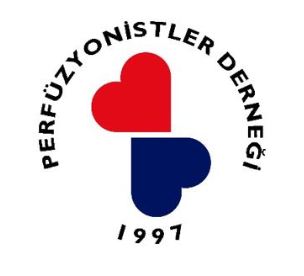 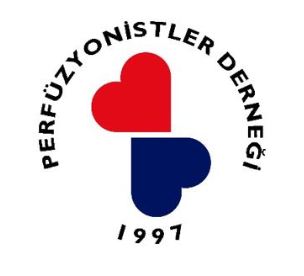 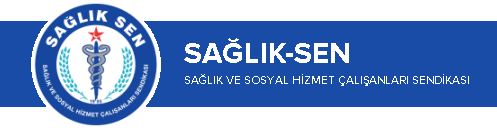 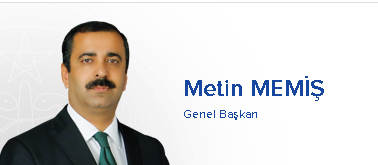 PERFÜZYONİSTLER
DERNEĞİ
[Speaker Notes: değerli meslektaşlarımız hepinizin bilfiği gibi mesleğimizin tanımının yapılması çok yeni 26. nisan 2011 .. dolayısıyla özlük ve kadro sorunlarımız mevcut.. bu konularda destek ve çözüm bulmak amacıyla..sendikalar , millet vekilleri ile görüştük.]
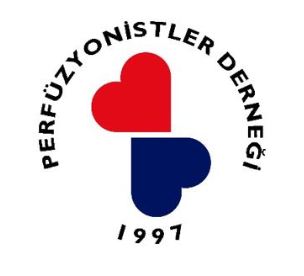 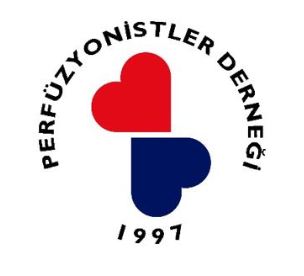 Dr. Mehmet İlker ÇİTİL  / Kahramanmaraş Milletvekili
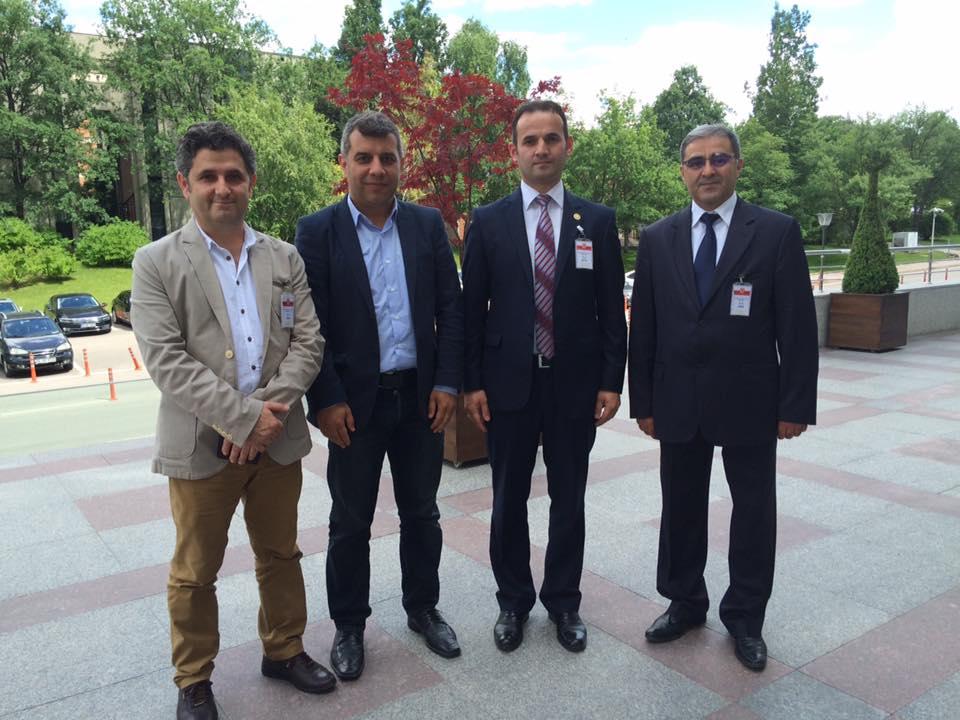 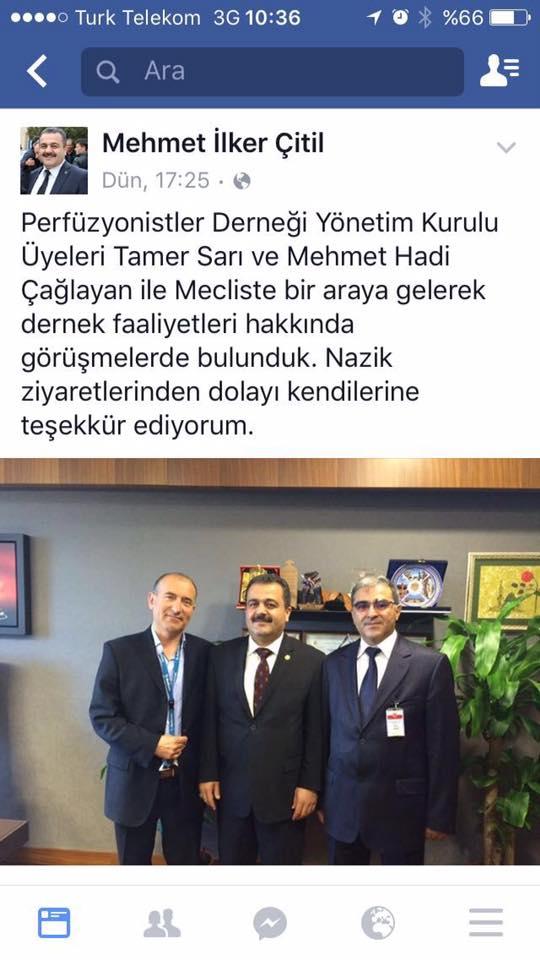 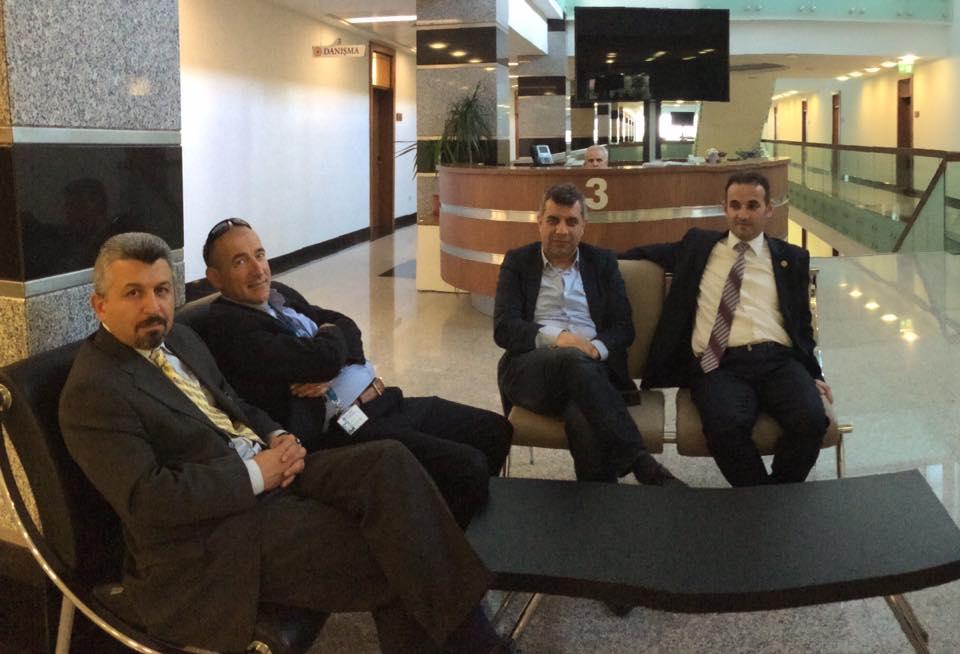 PERFÜZYONİSTLER
DERNEĞİ
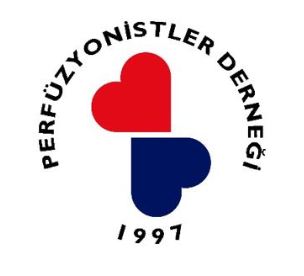 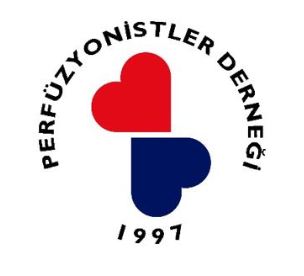 Prof. Dr. Necdet ÜNÜVAR / Adana Milletvekili
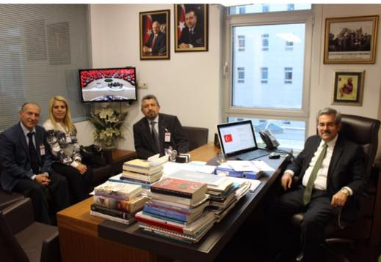 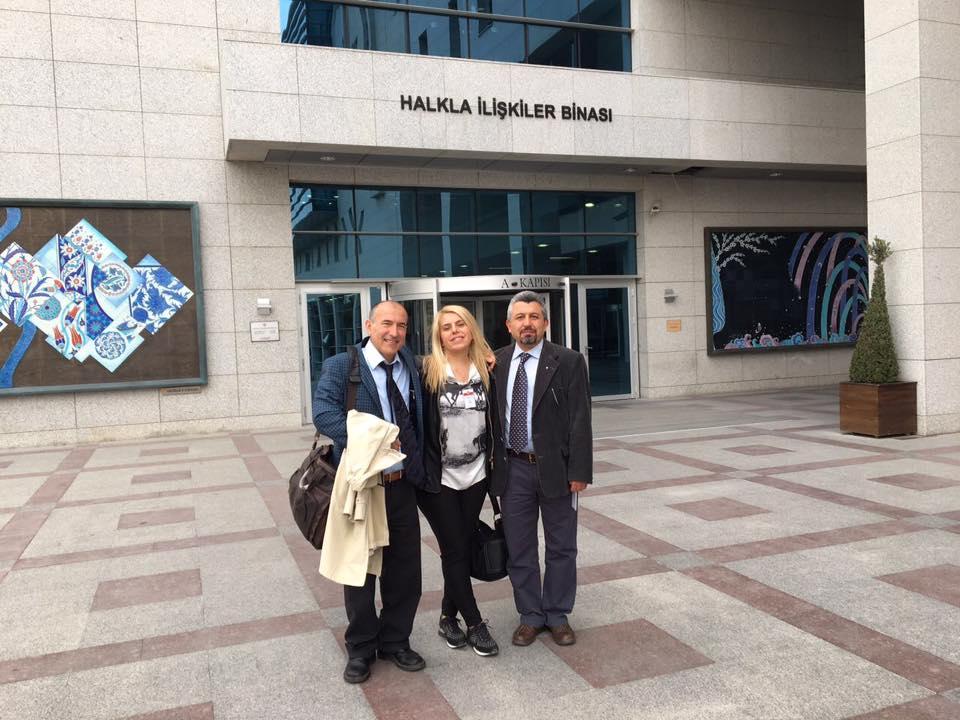 PERFÜZYONİSTLER
DERNEĞİ
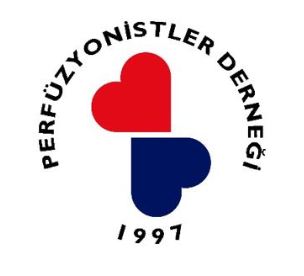 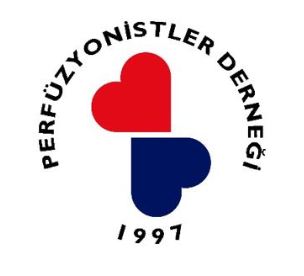 Prof. Dr. Fatma Meriç YILMAZ / T.C. Sağlık Bakanlığı Müsteşar Yardımcısı
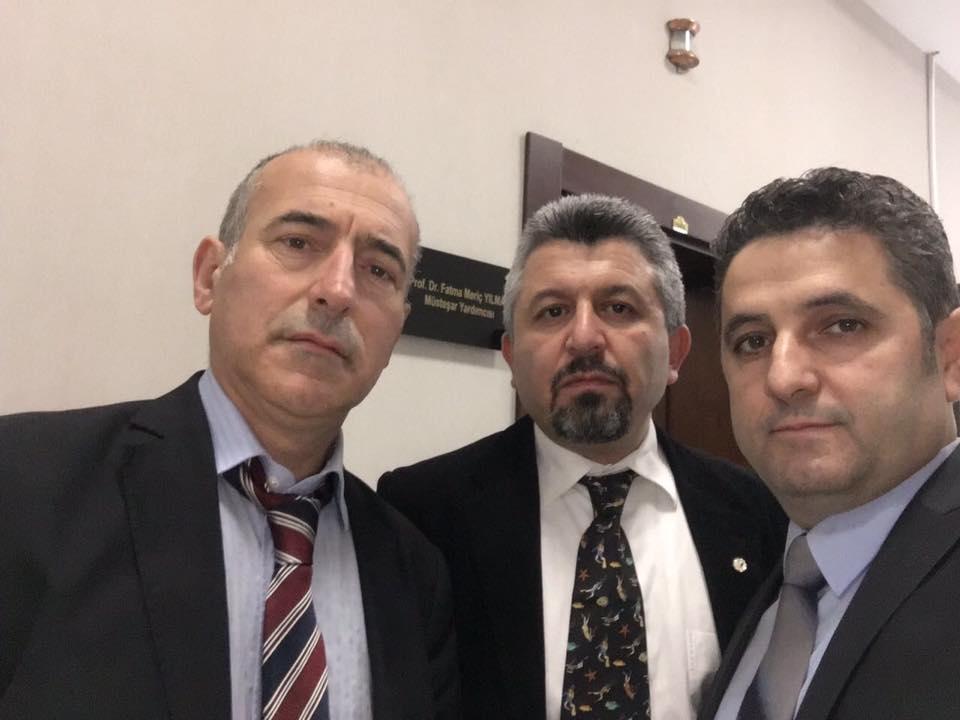 PERFÜZYONİSTLER
DERNEĞİ
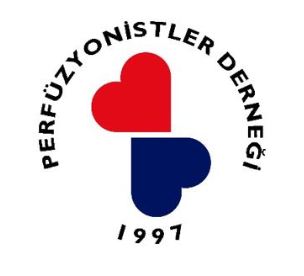 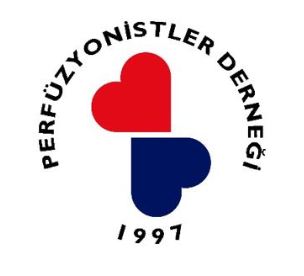 Sağlık Bakanlığı Meslekler Daire Başkanlığı Ziyareti - Ankara
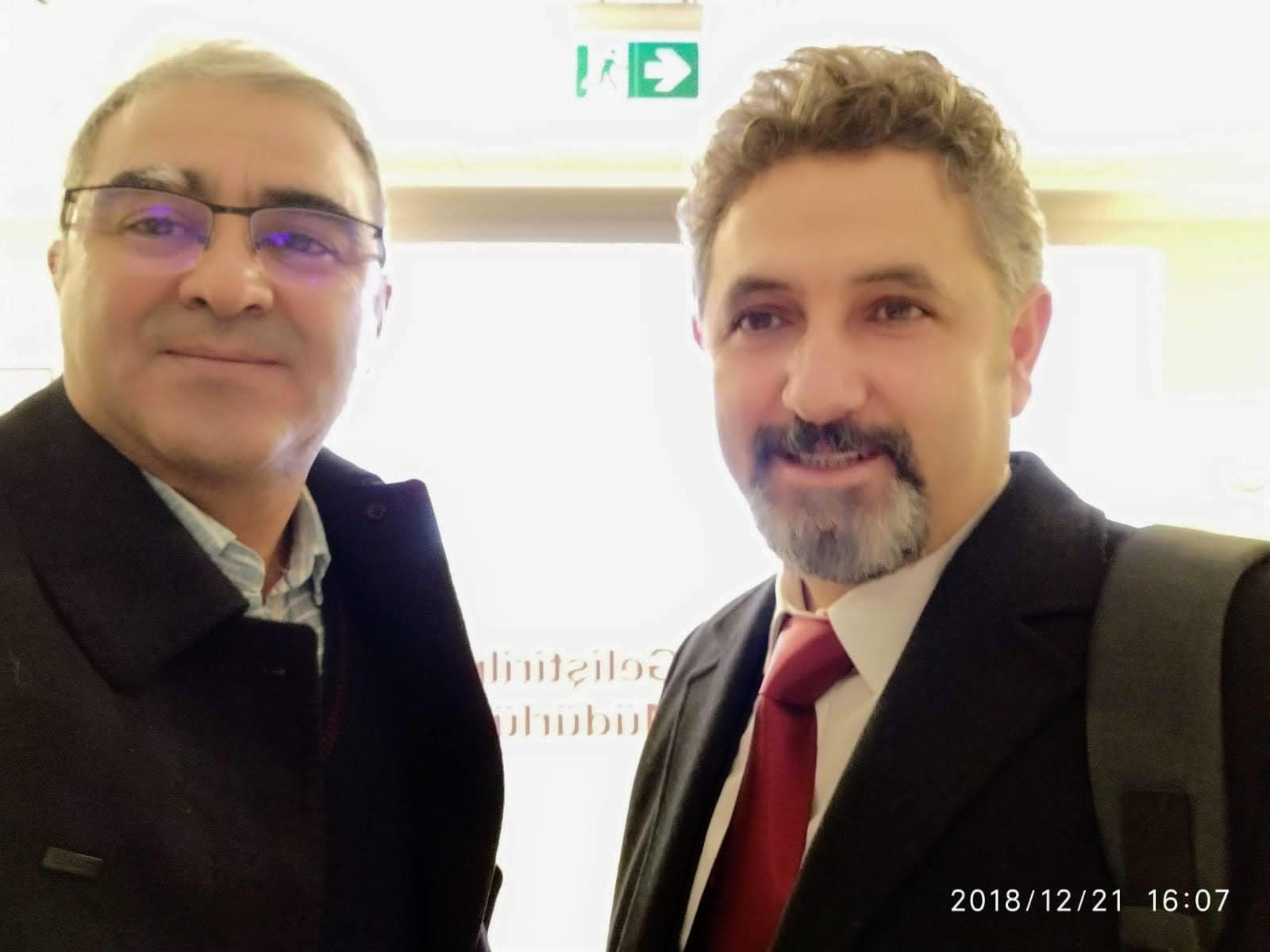 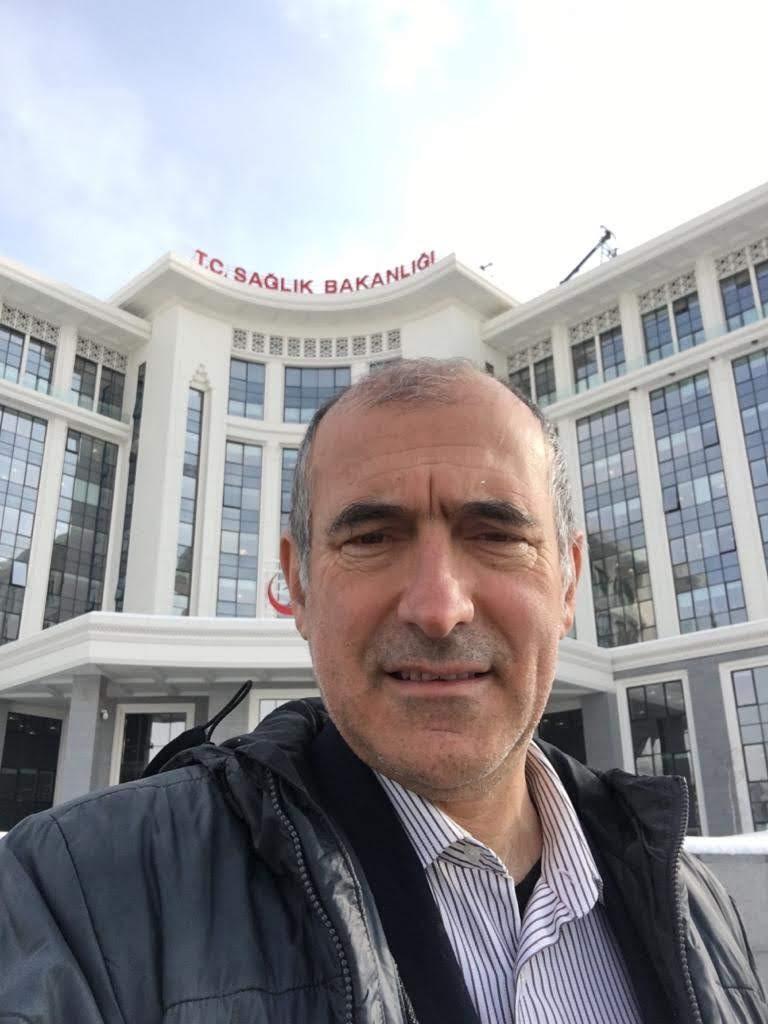 PERFÜZYONİSTLER
DERNEĞİ
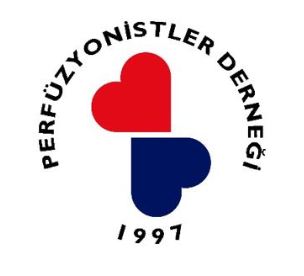 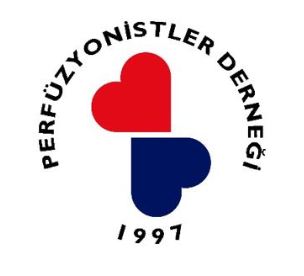 Prof. Dr. Safa  KAPICIOĞLU - YÖK Başkan Vekili
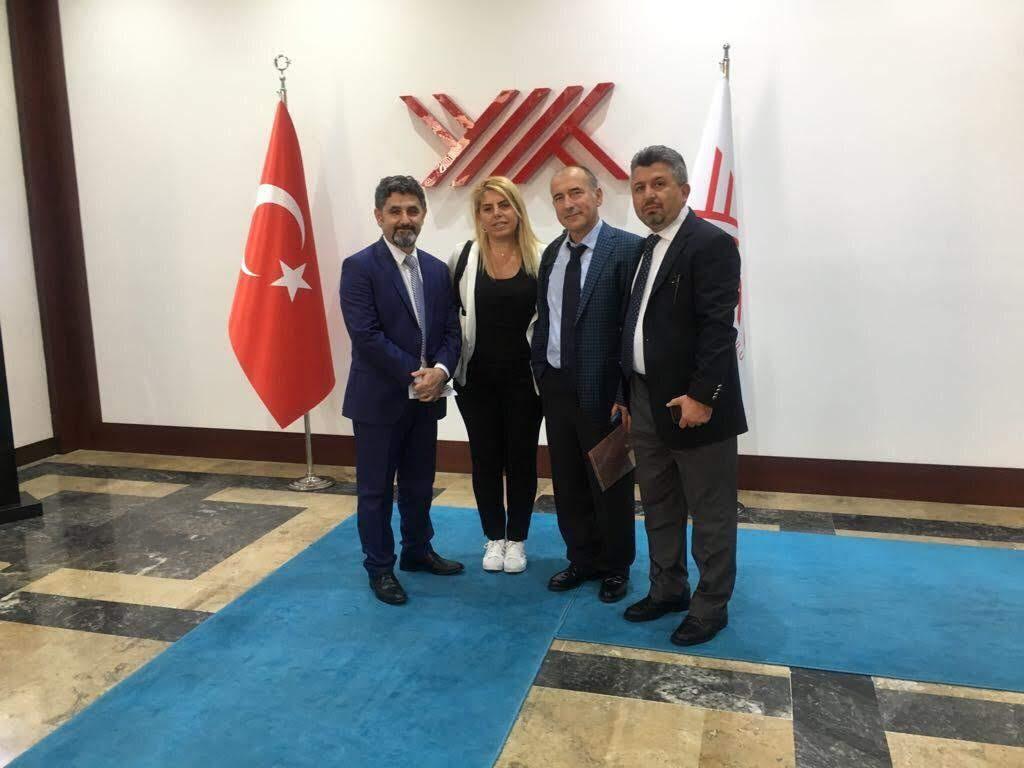 PERFÜZYONİSTLER
DERNEĞİ
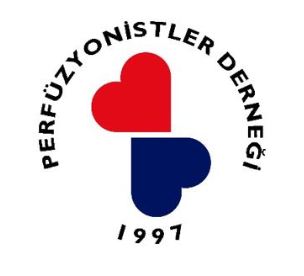 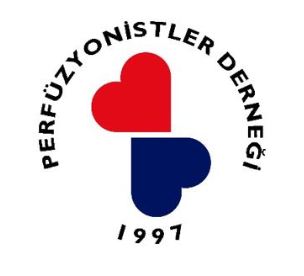 Sağlık Bilimleri Üniversitesi Rektörü Prof. Dr. Cevdet ERDÖL
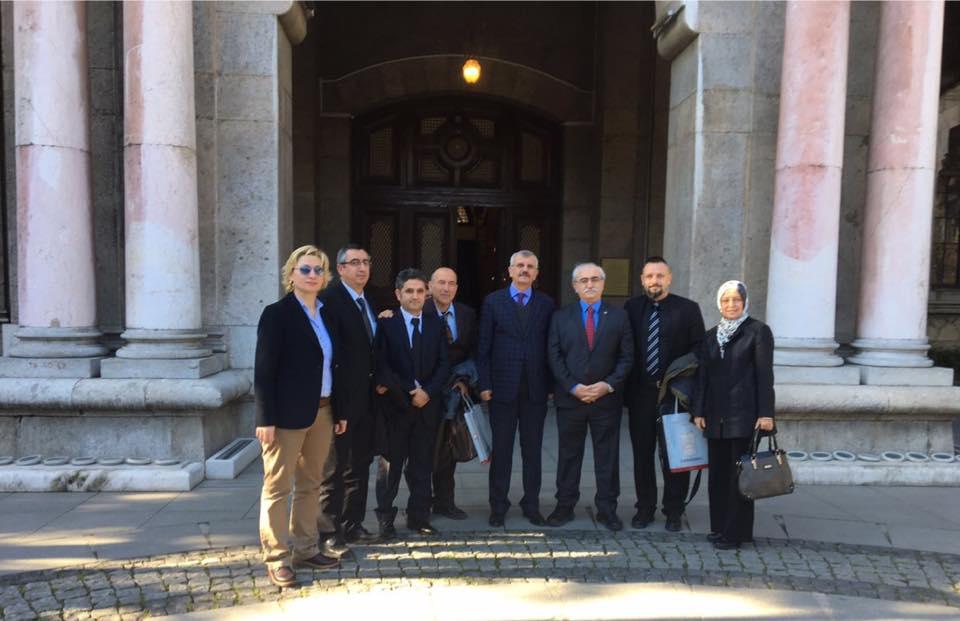 PERFÜZYONİSTLER
DERNEĞİ
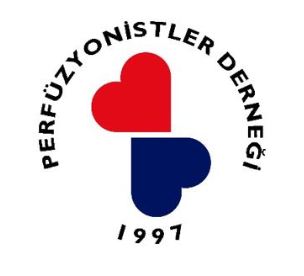 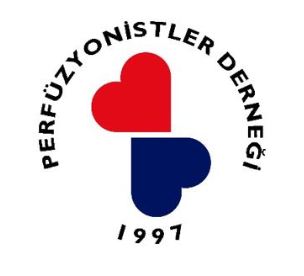 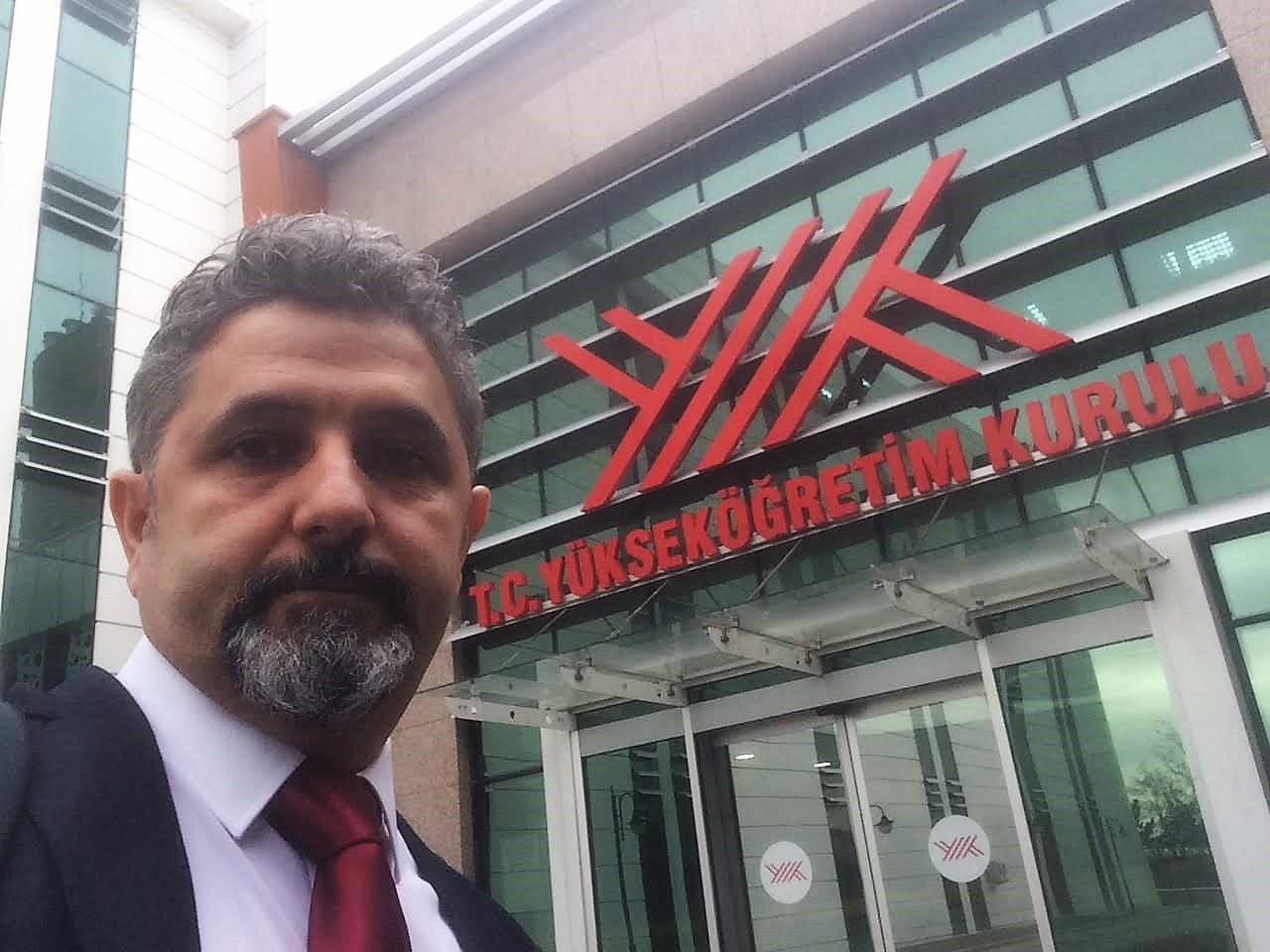 PERFÜZYONİSTLER
DERNEĞİ
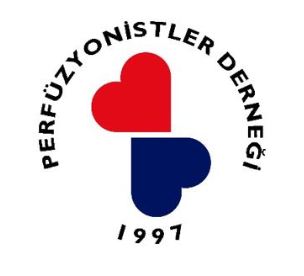 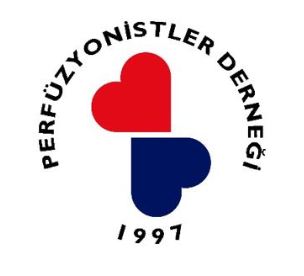 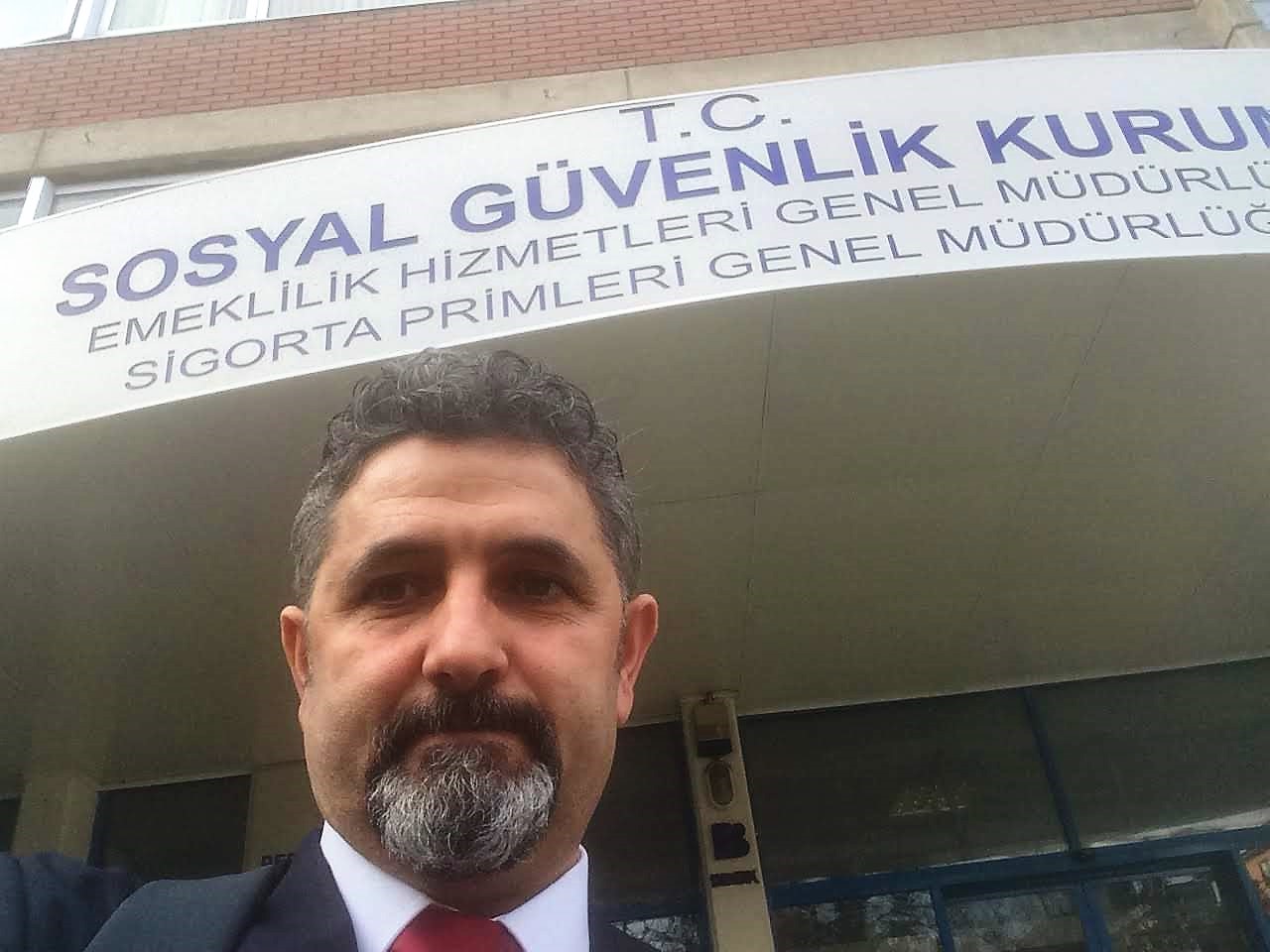 PERFÜZYONİSTLER
DERNEĞİ
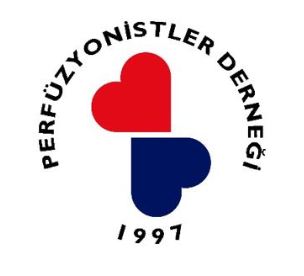 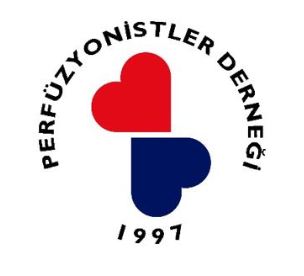 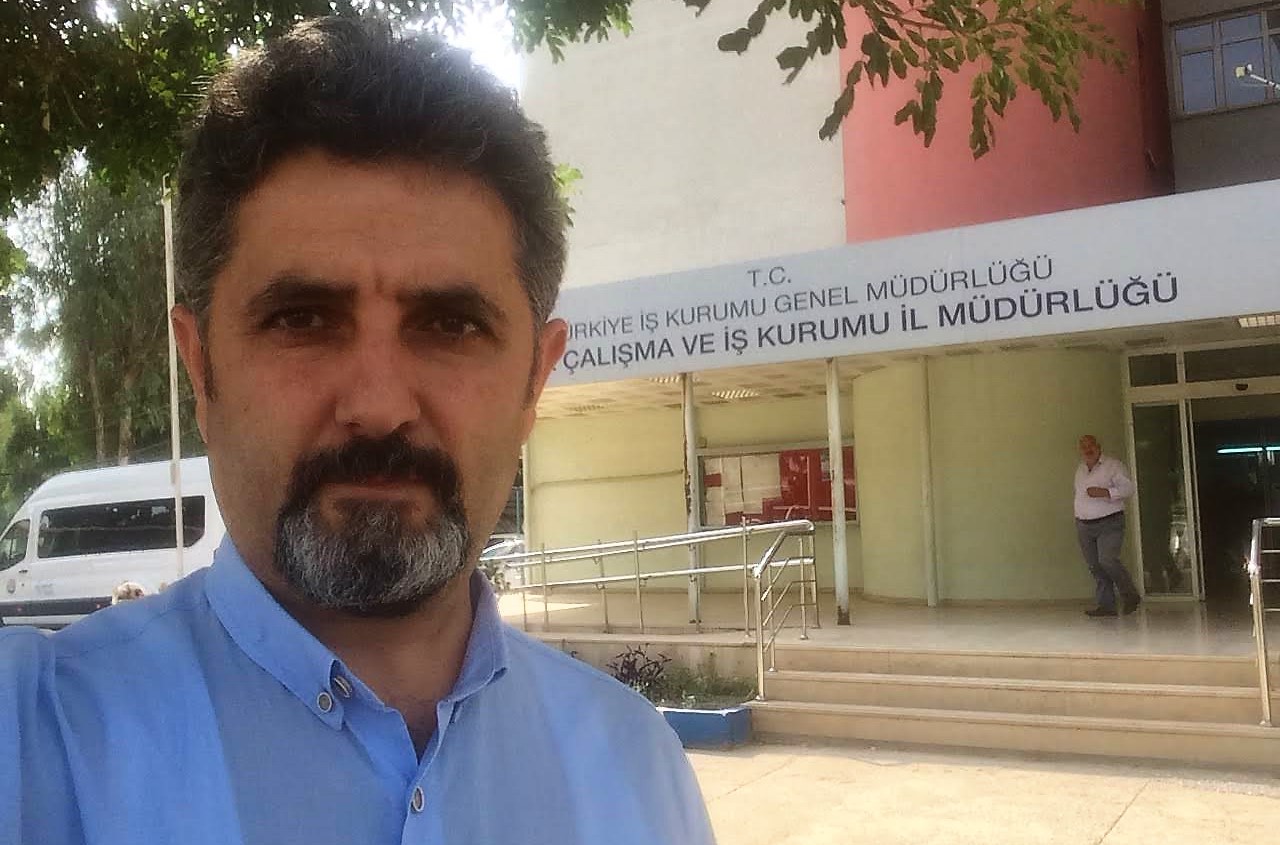 PERFÜZYONİSTLER
DERNEĞİ
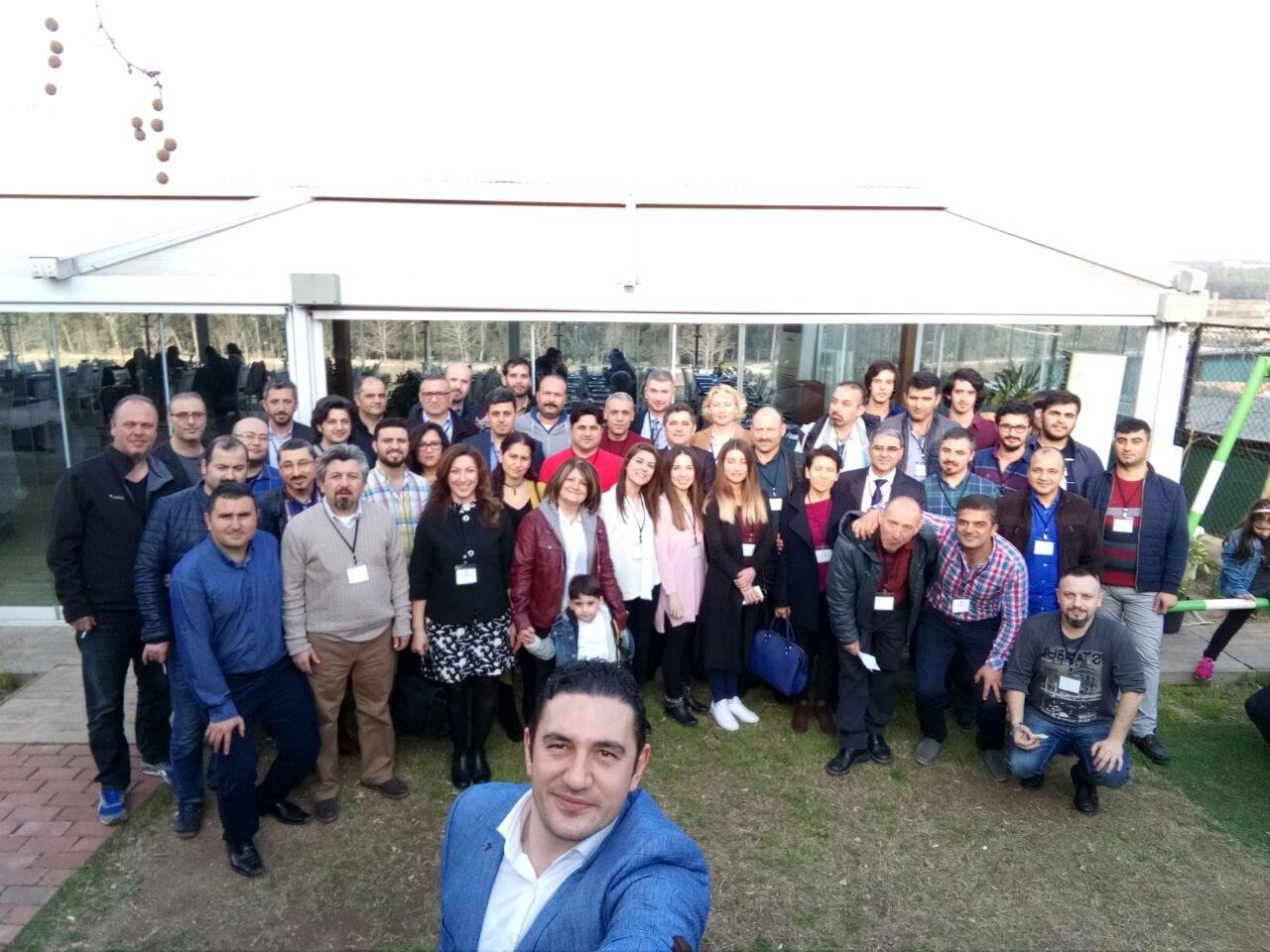 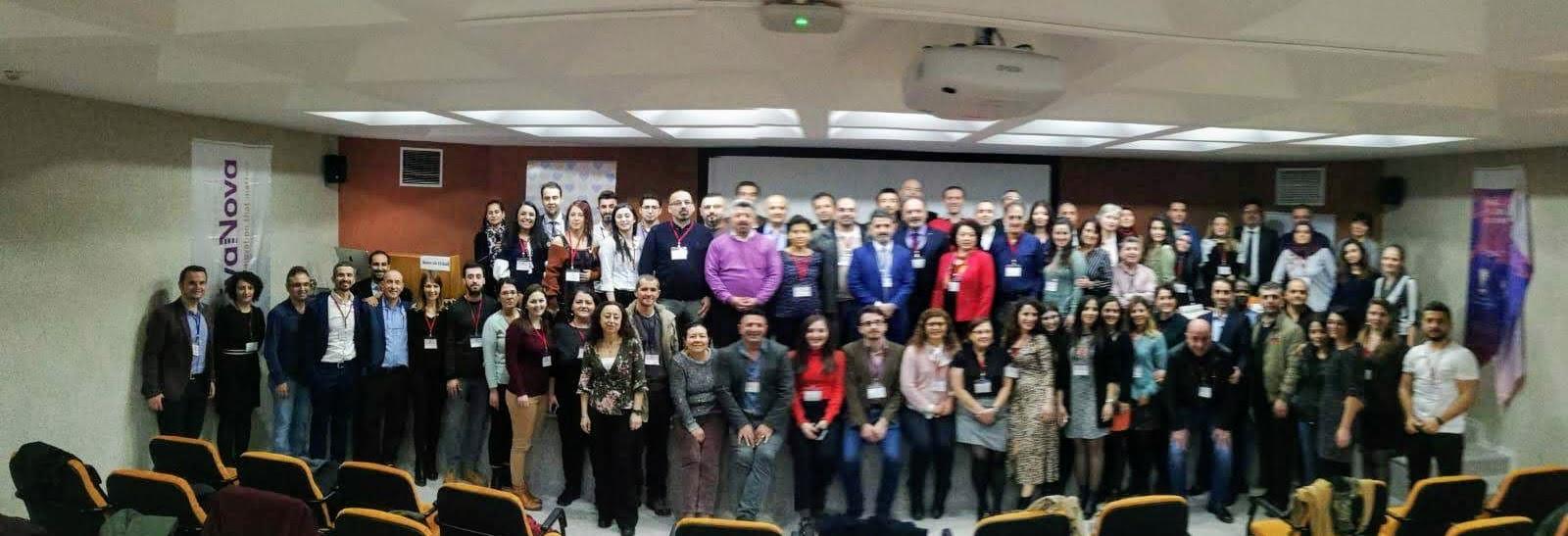 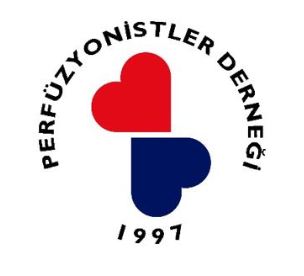 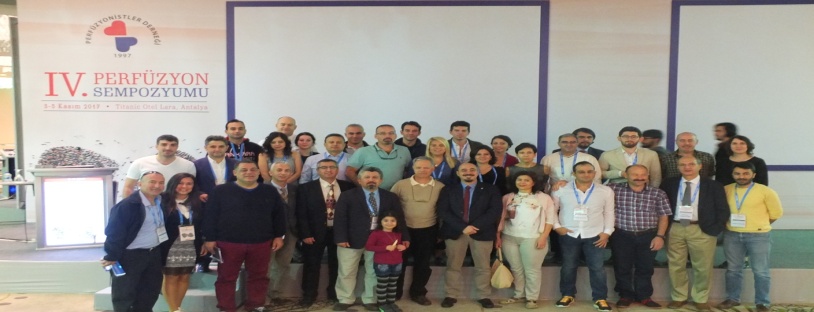 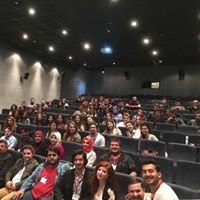 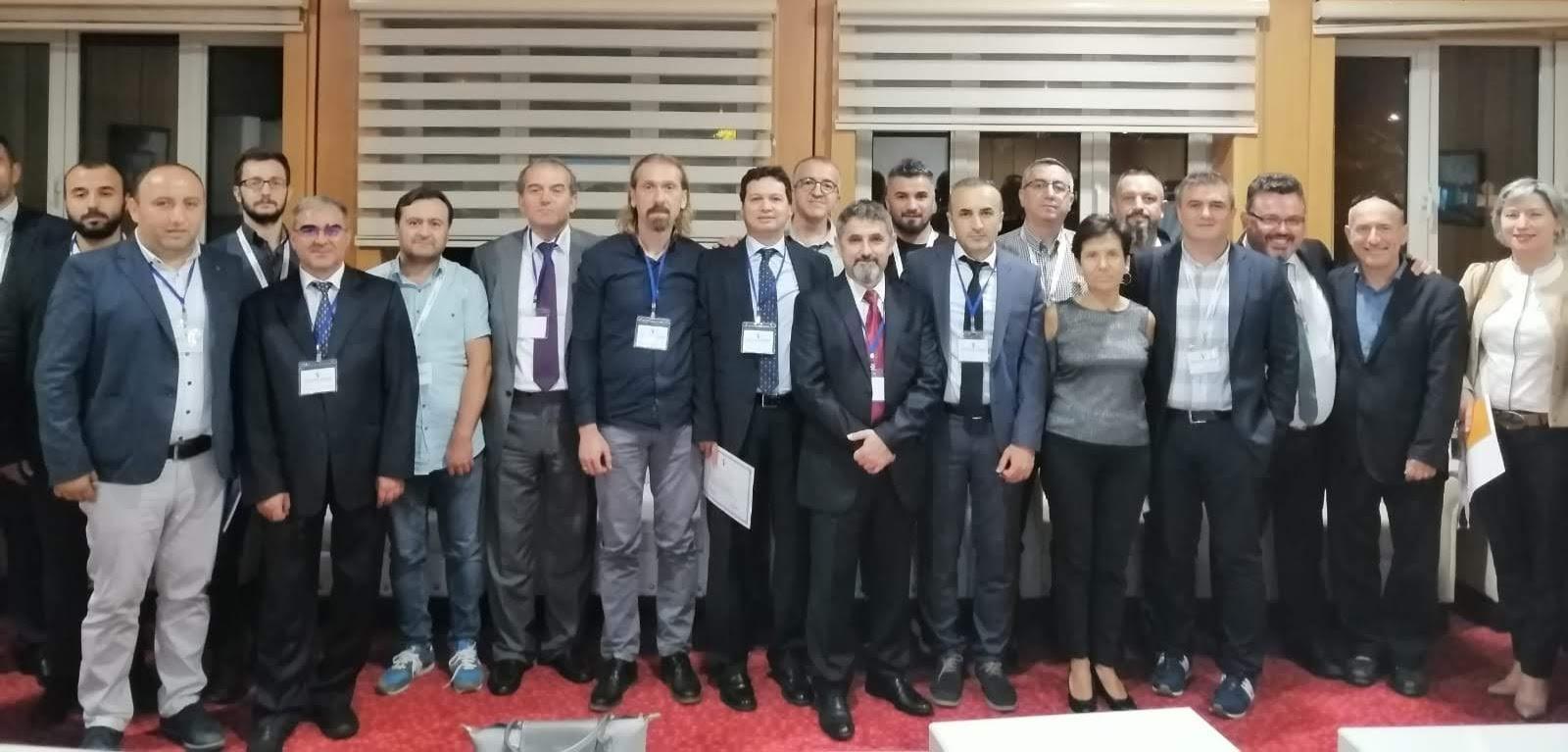 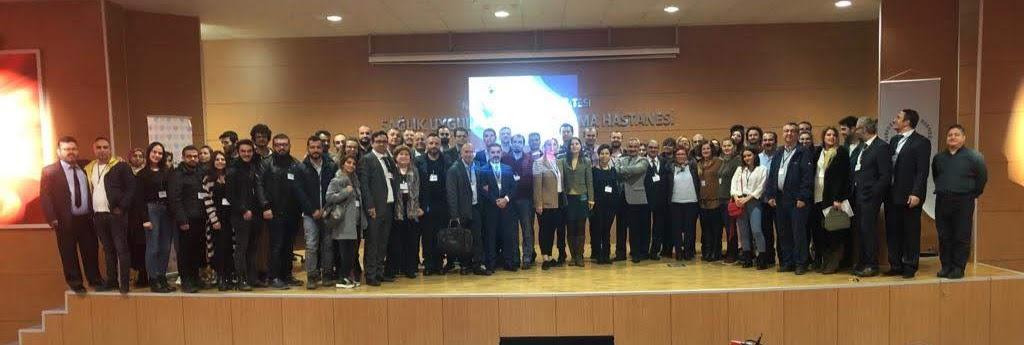 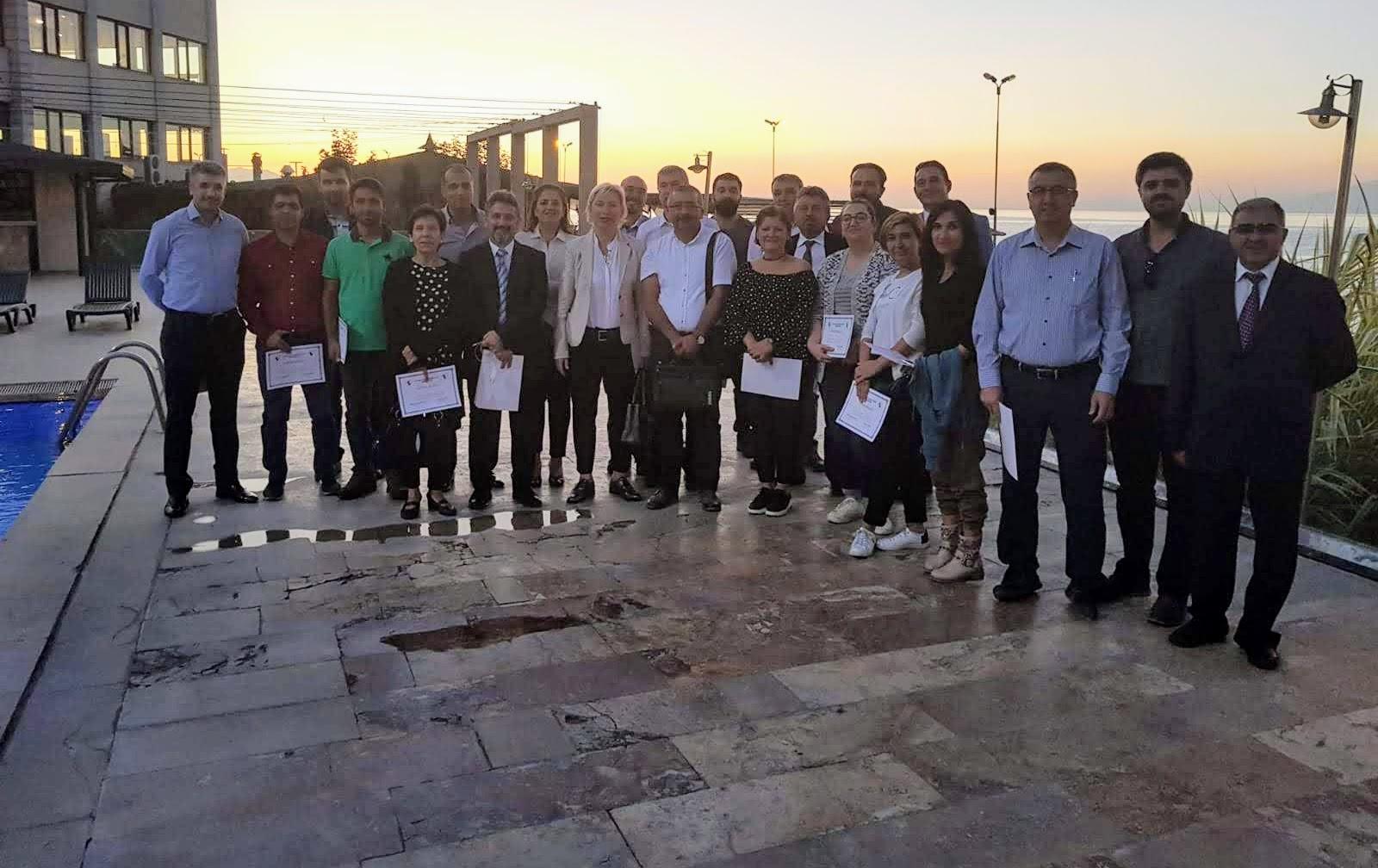 PERFÜZYONİSTLER
DERNEĞİ